Service-Angebote auf den Internetseiten der Fabrikate

Januar 2020
Alfa Romeo
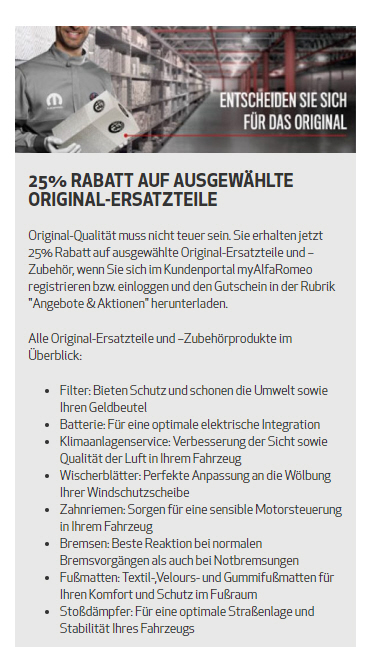 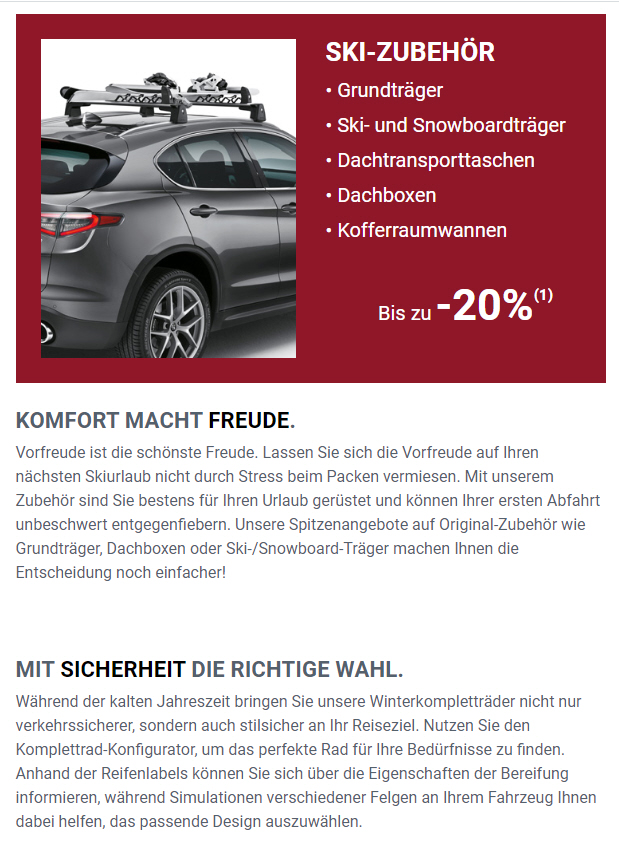 Audi
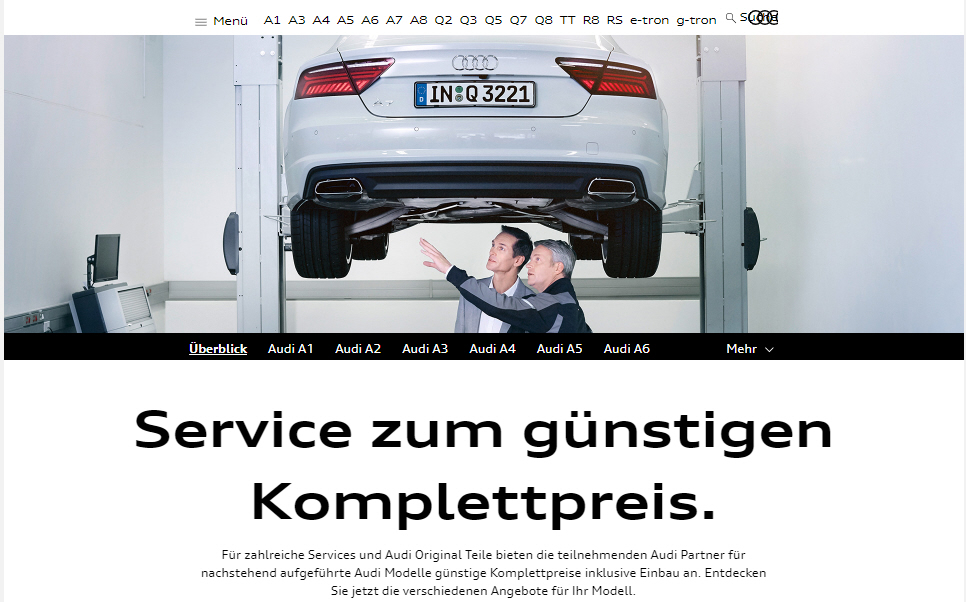 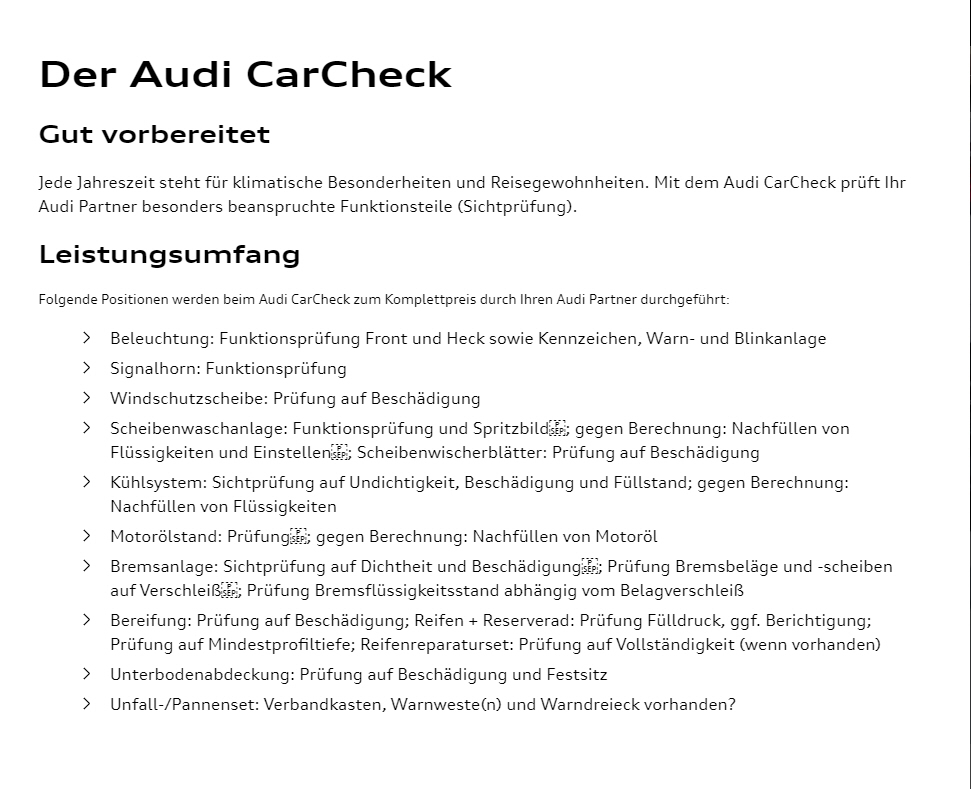 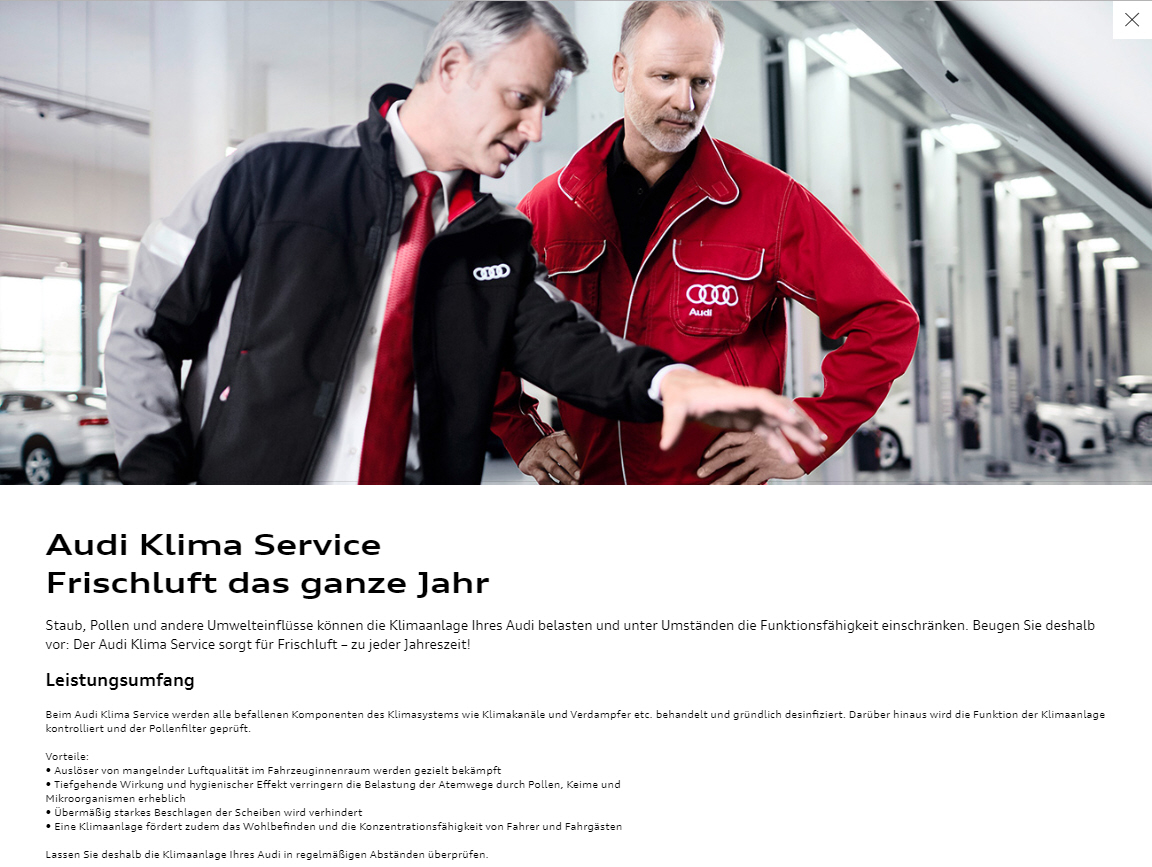 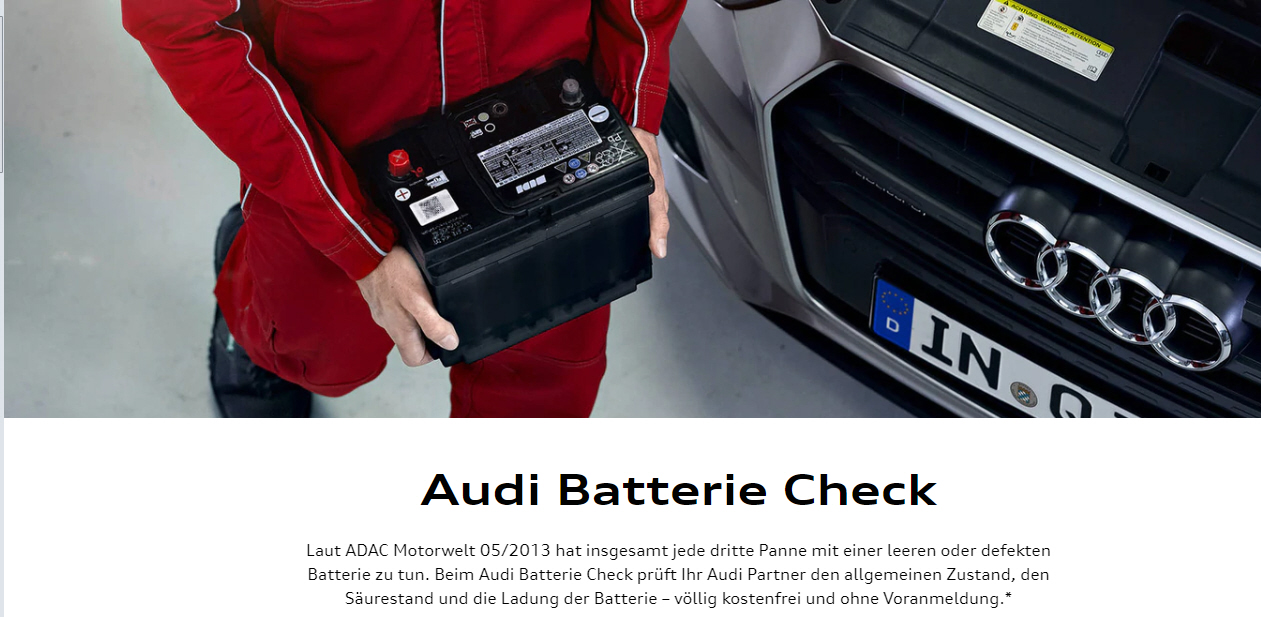 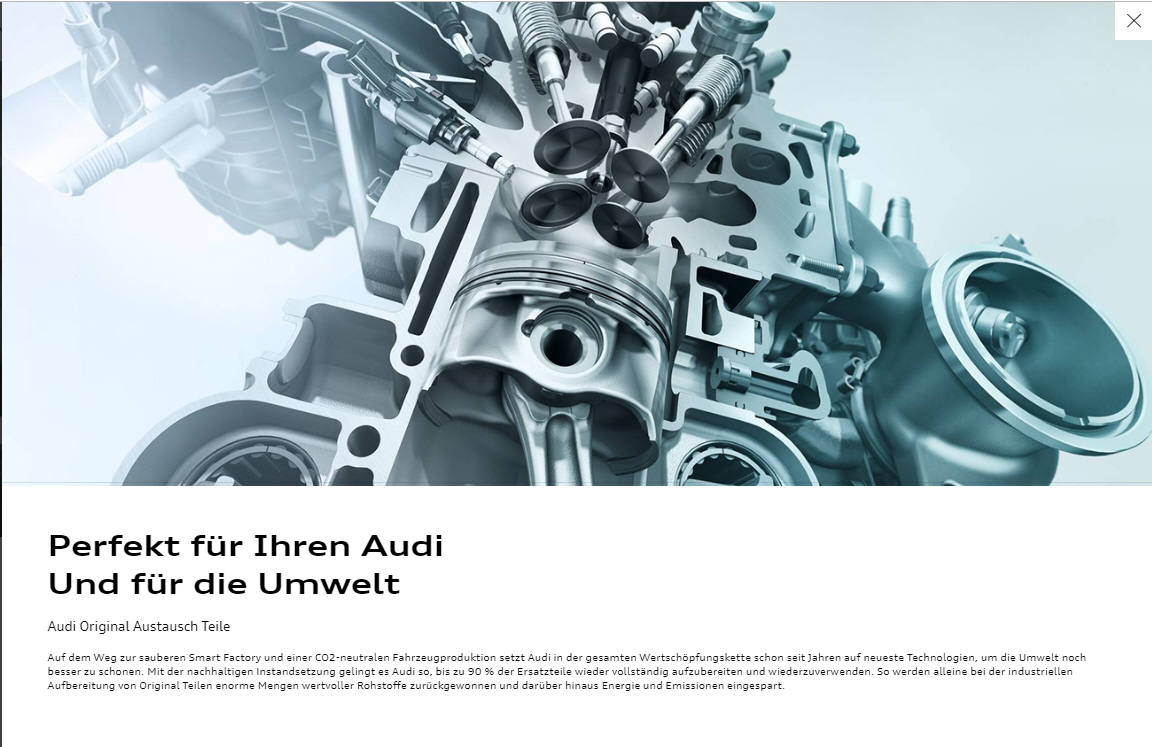 BMW
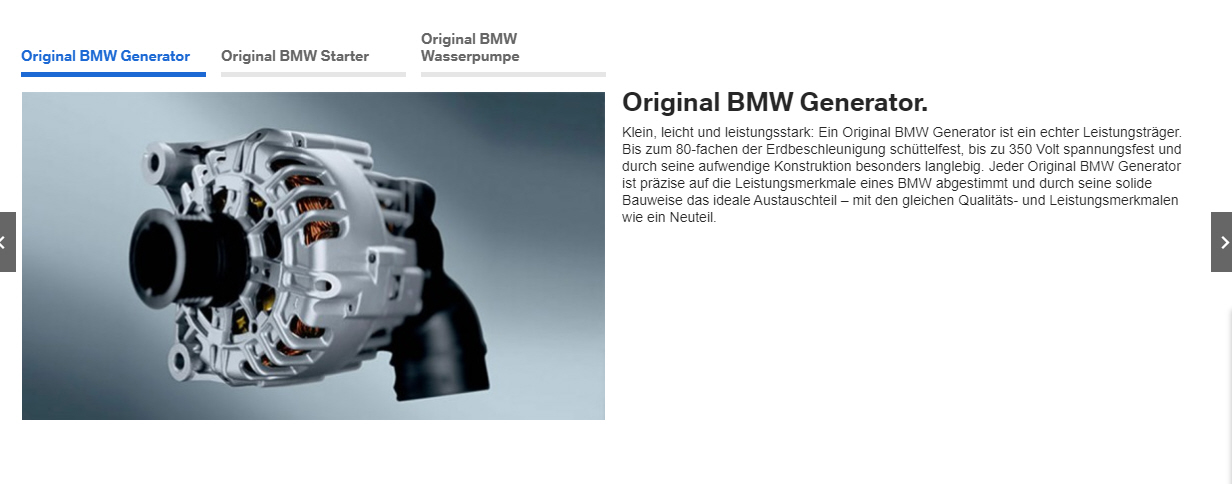 Citroën
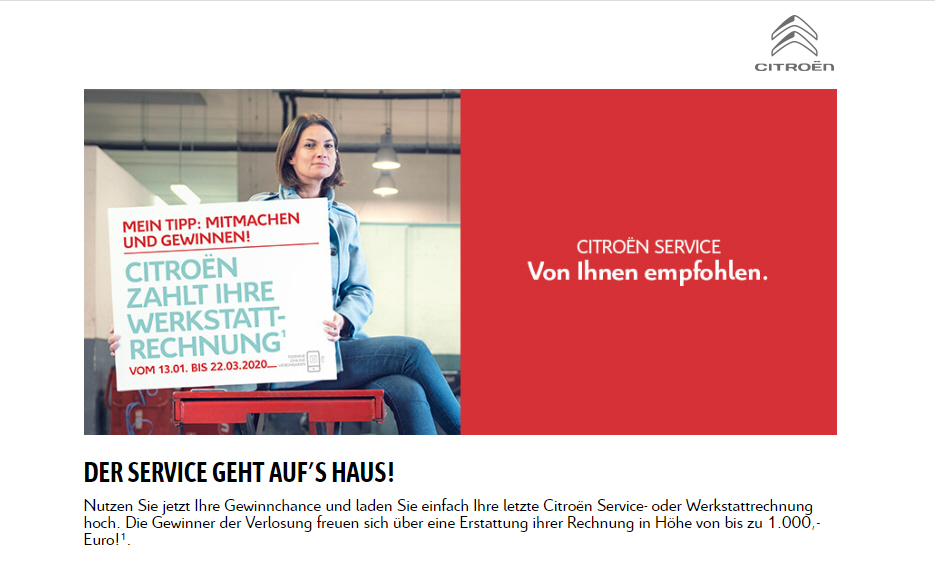 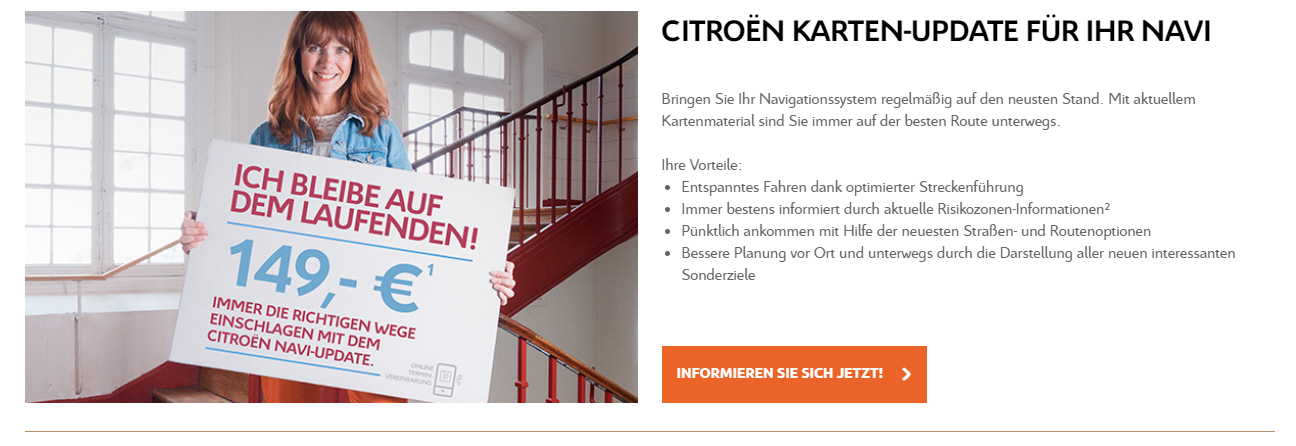 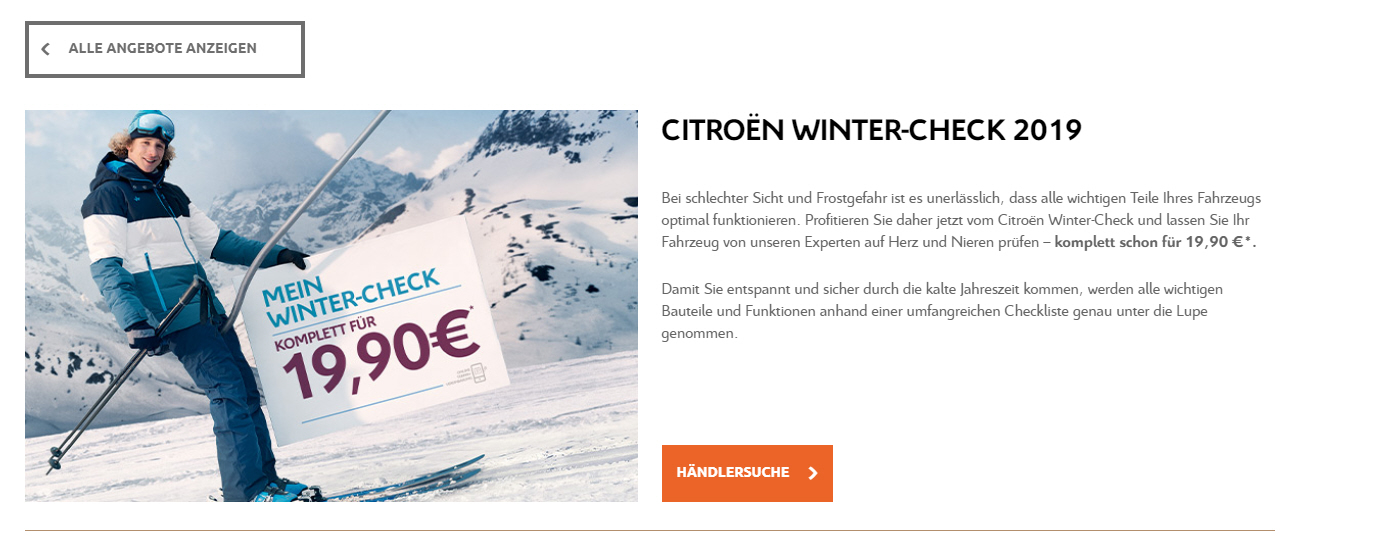 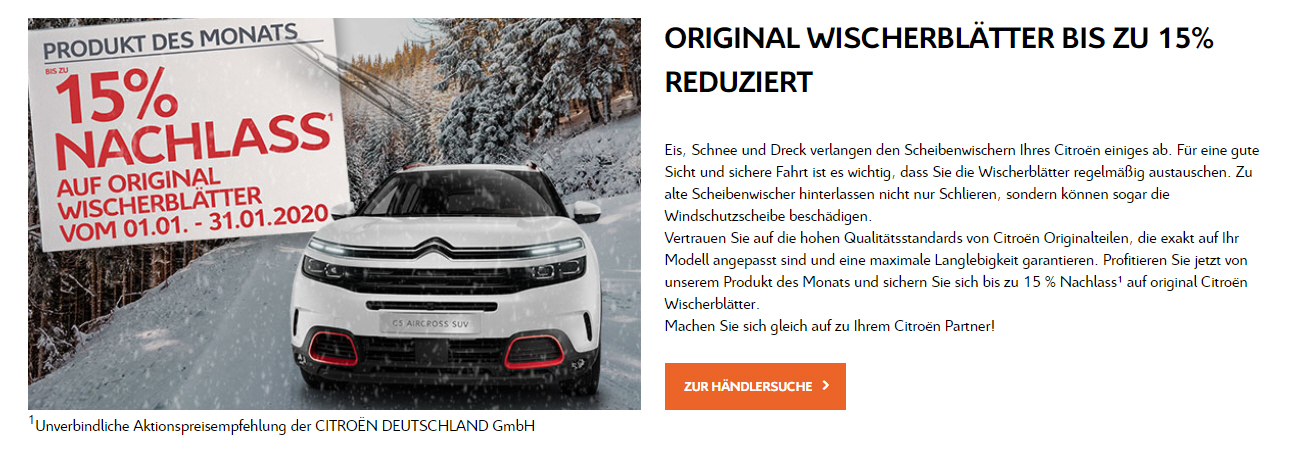 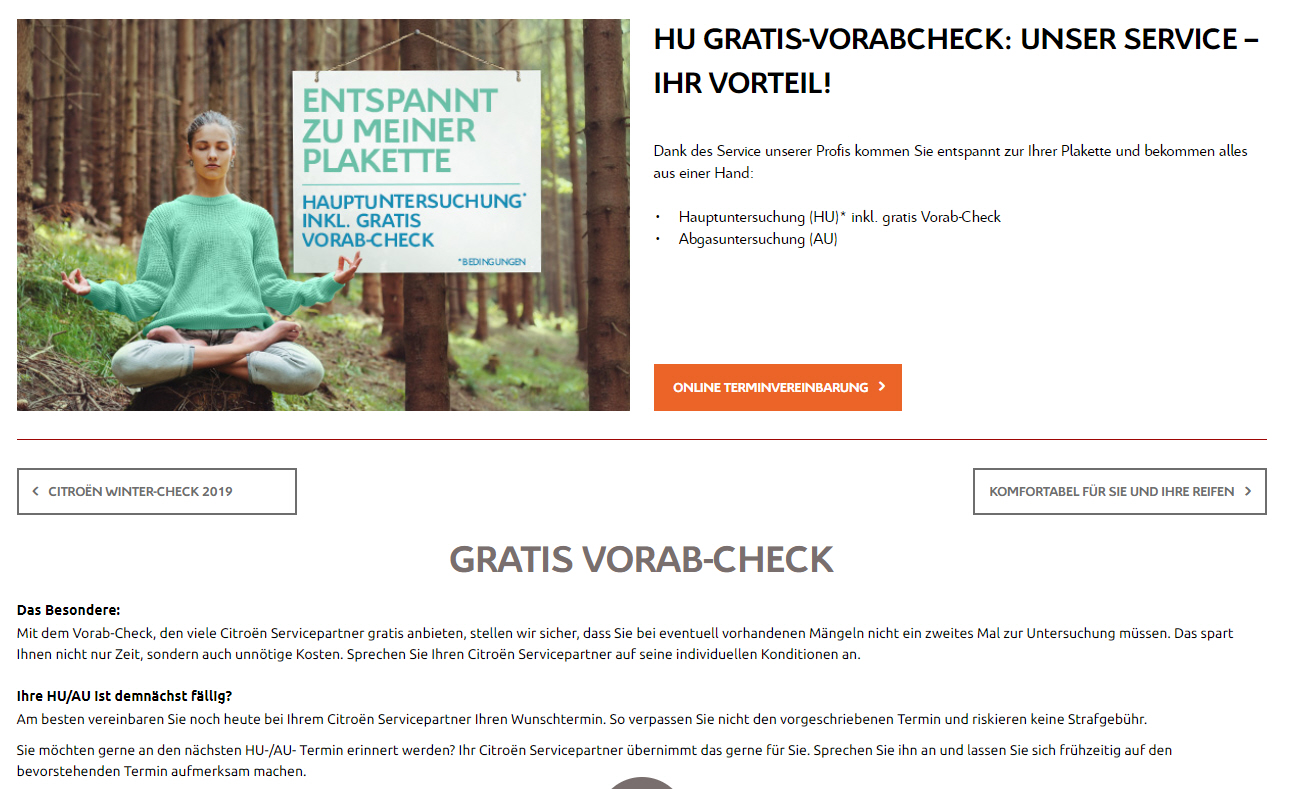 Dacia
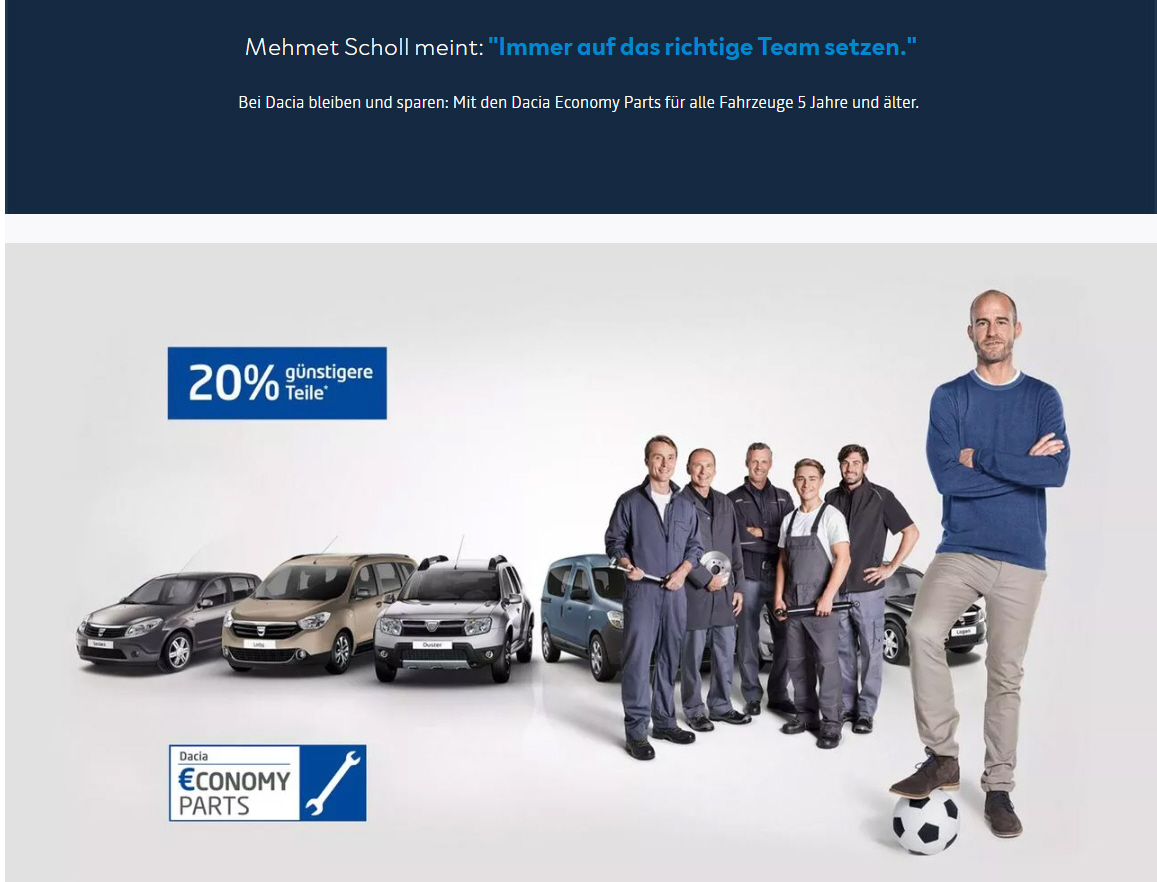 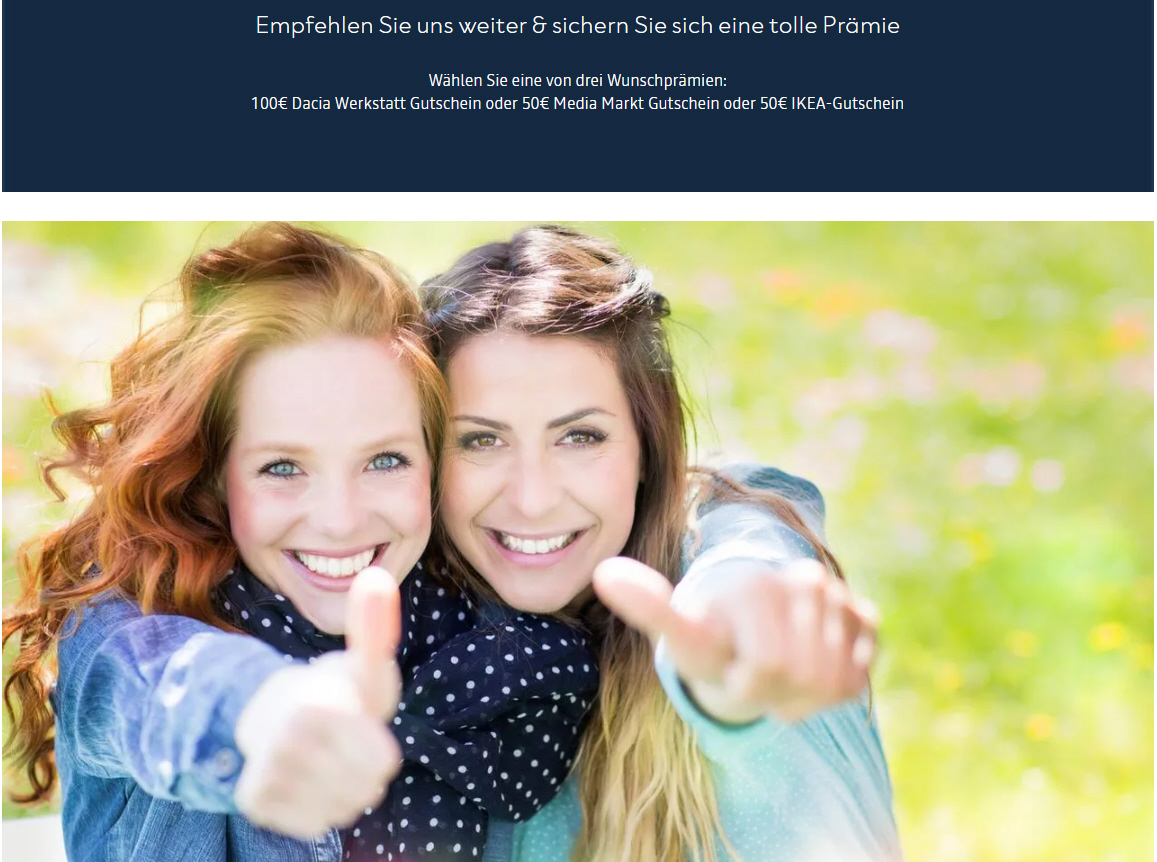 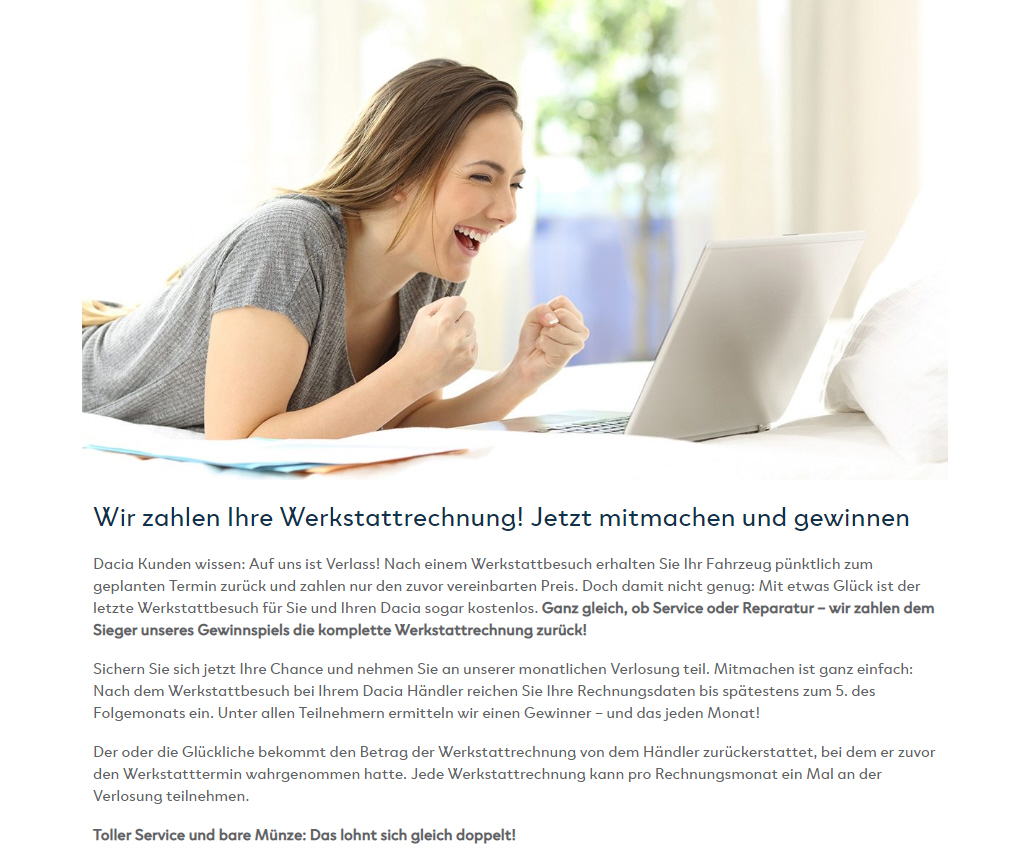 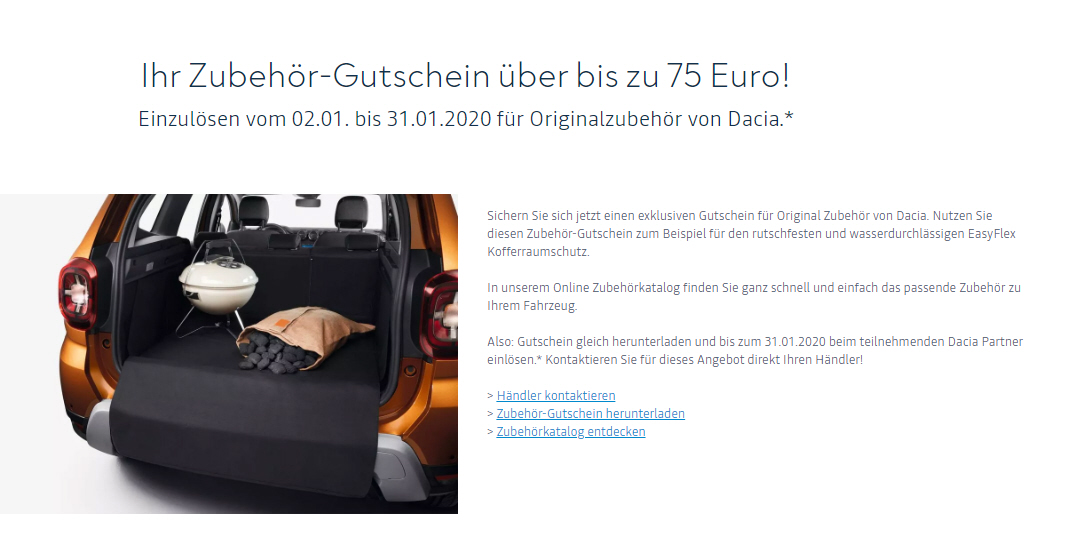 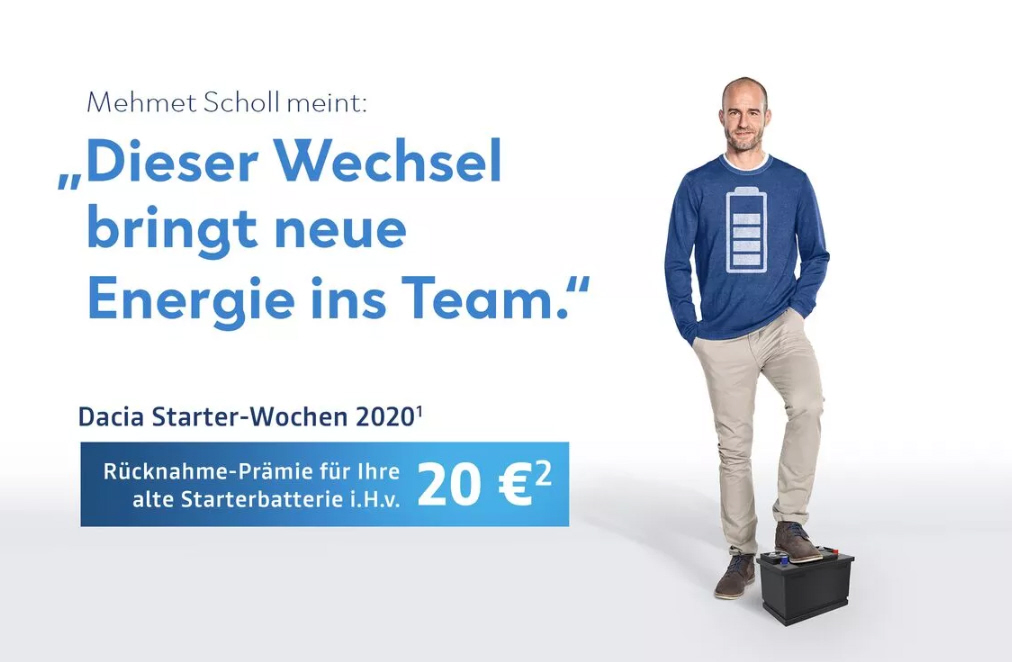 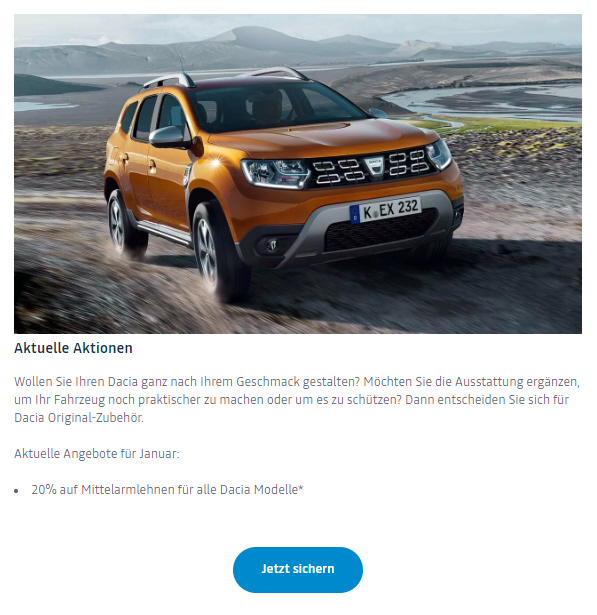 Fiat
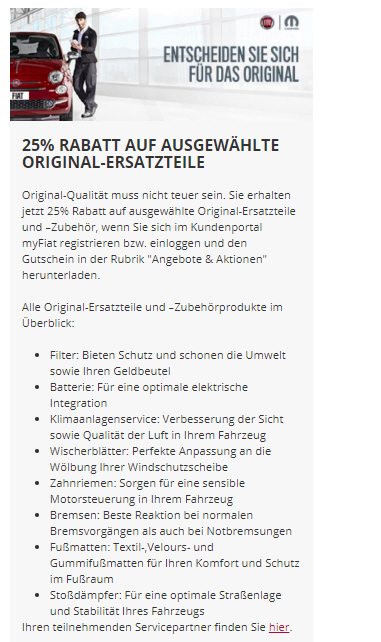 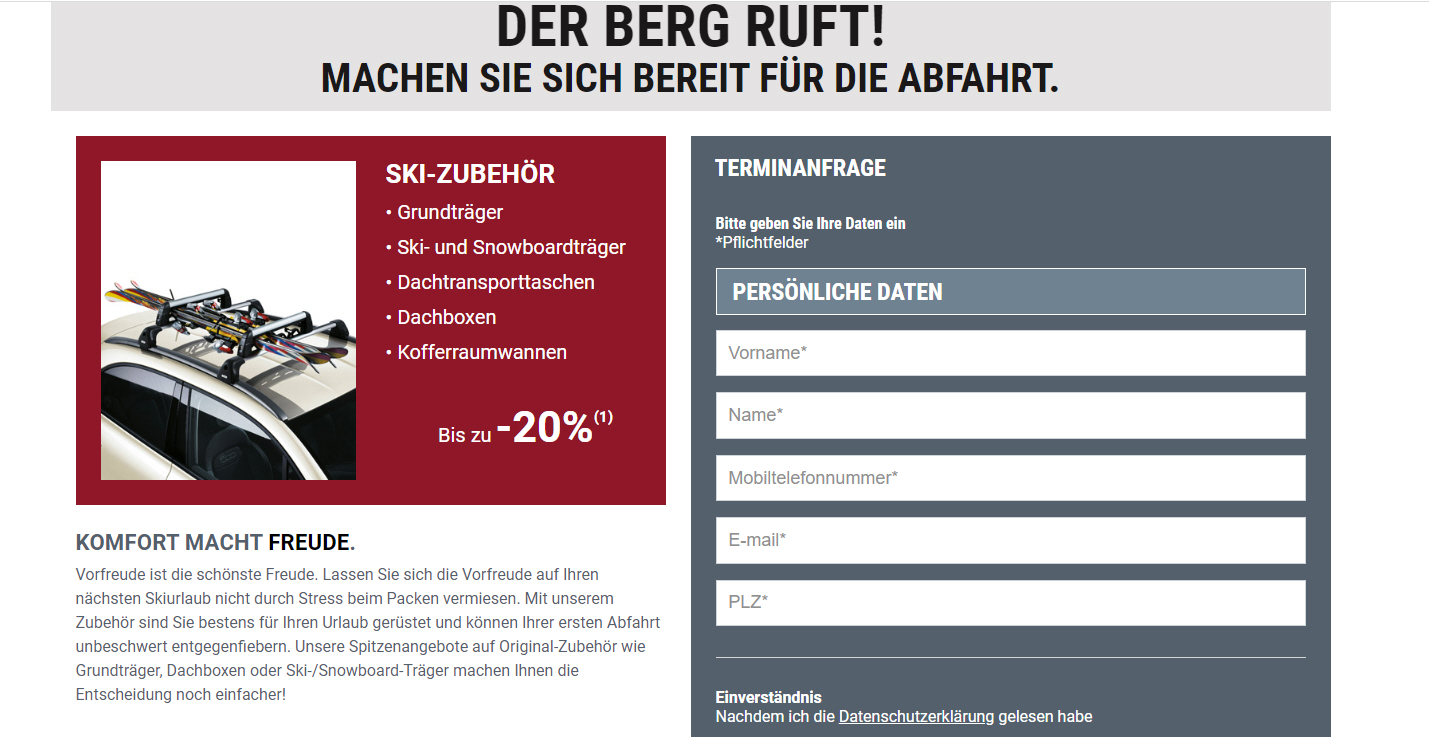 Ford
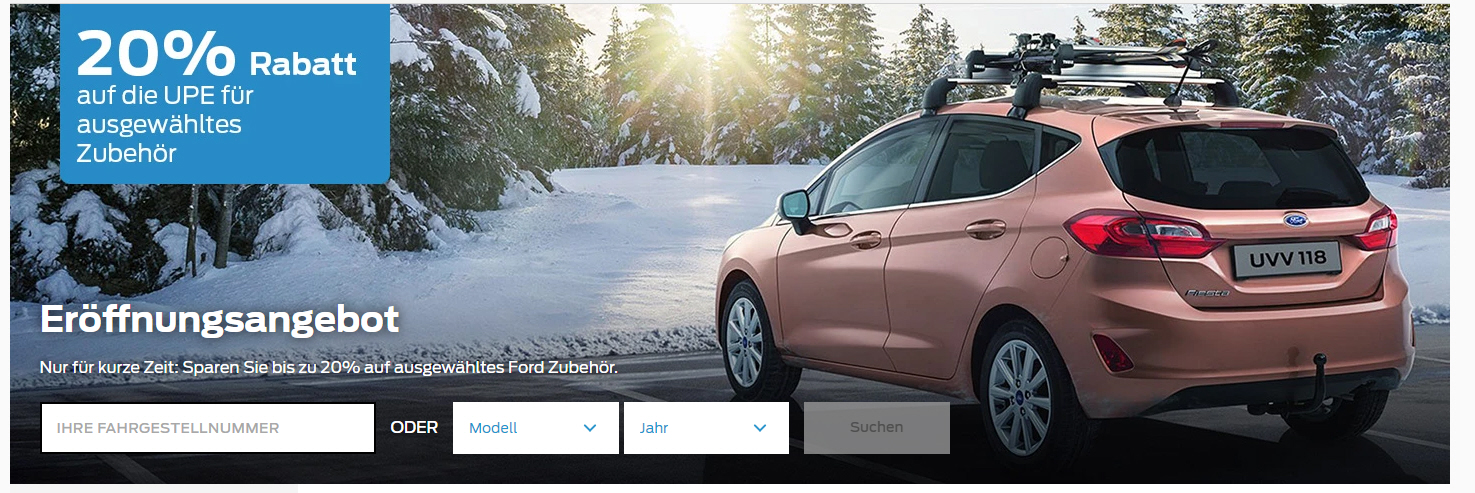 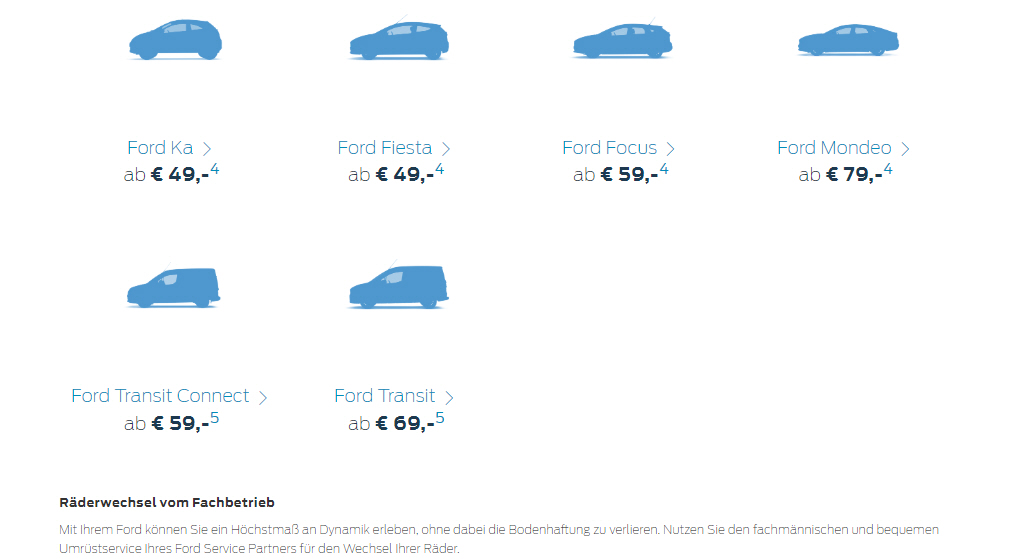 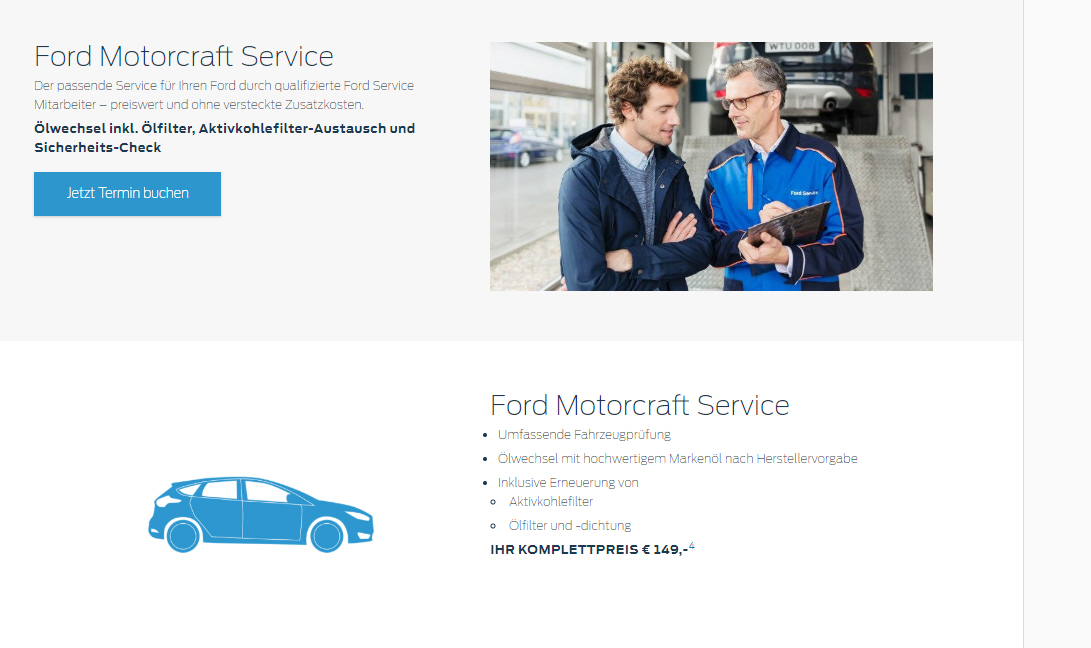 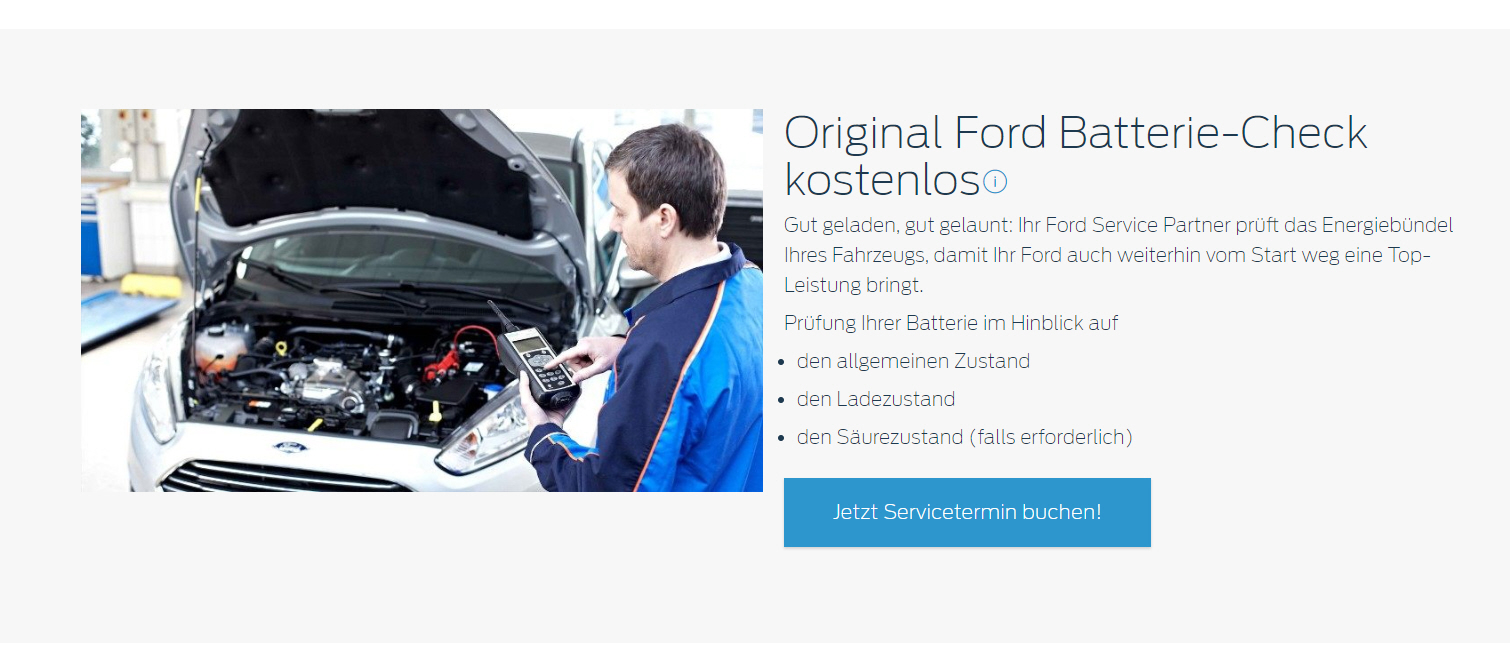 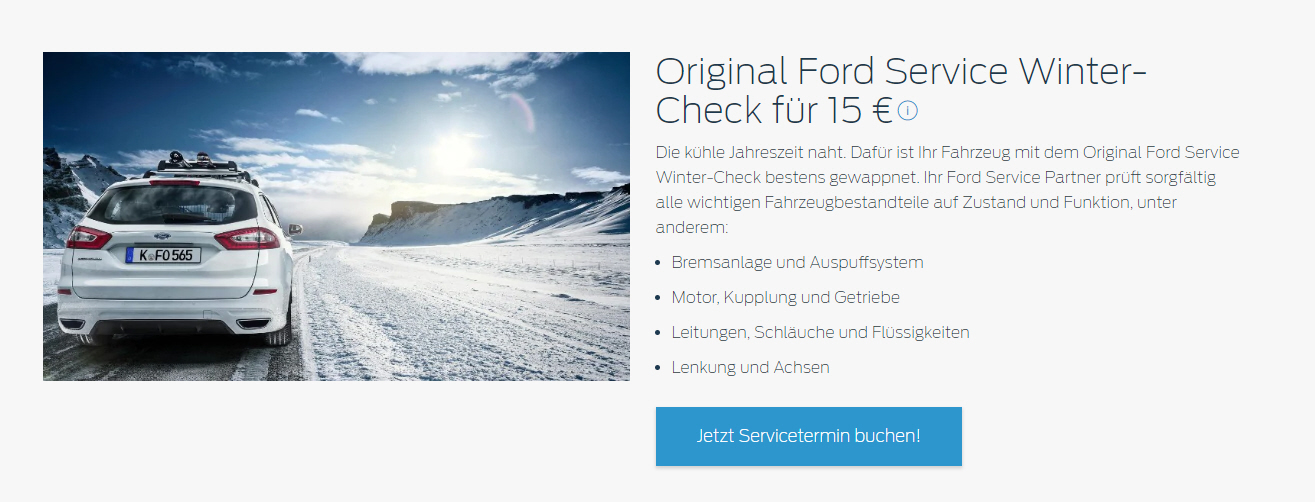 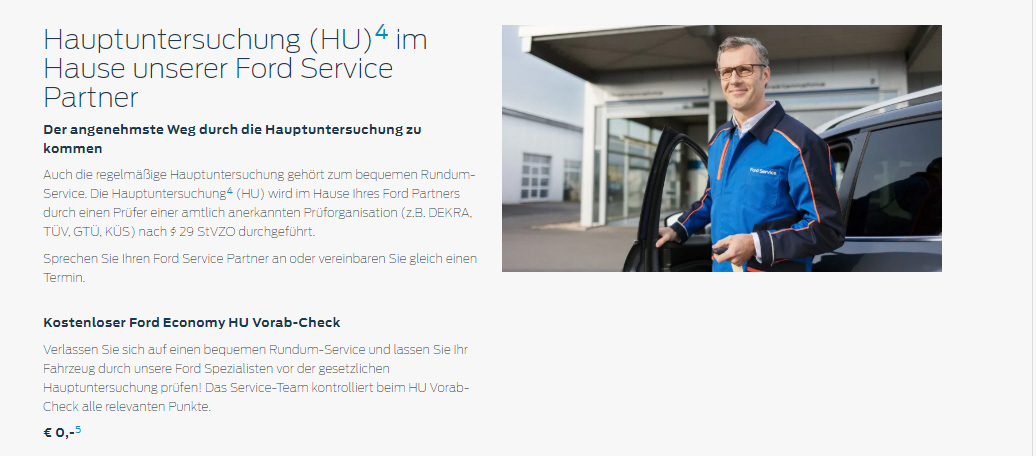 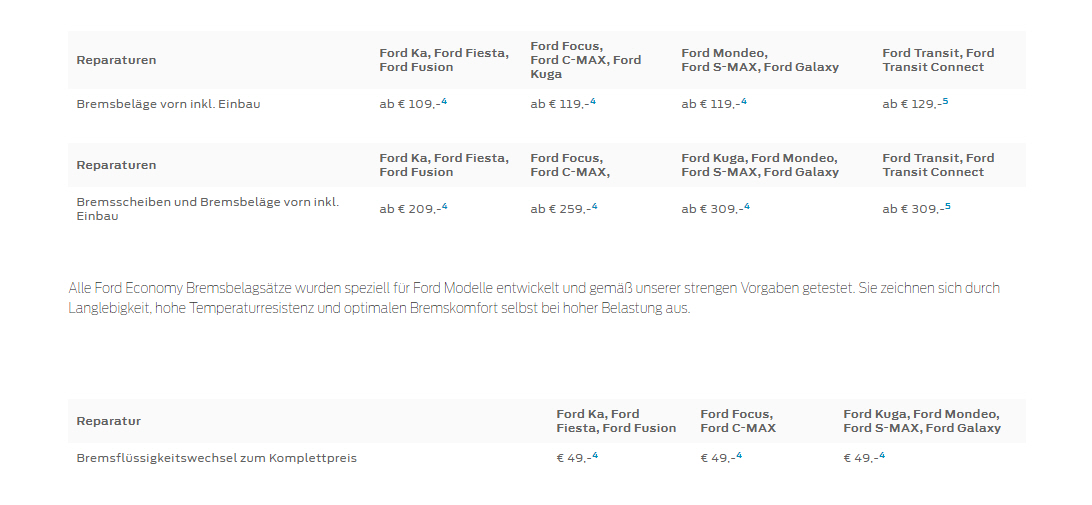 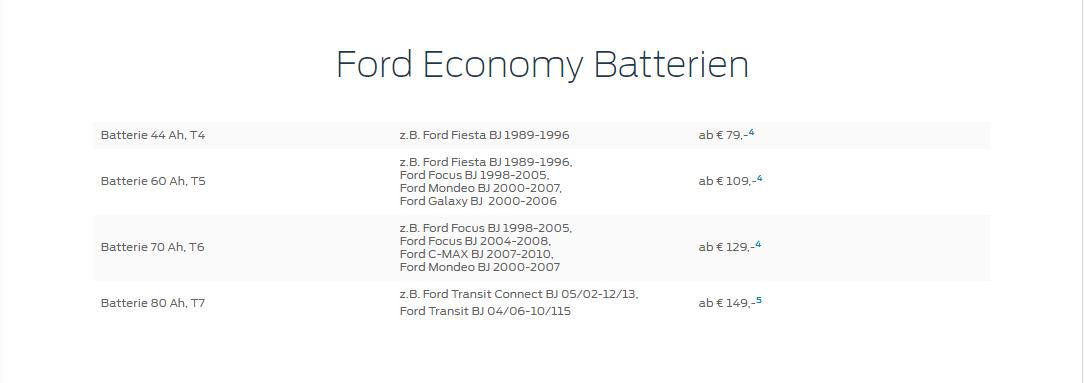 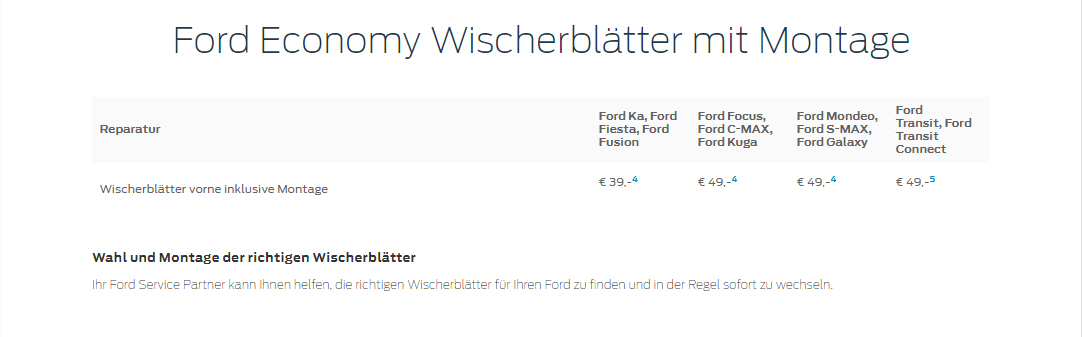 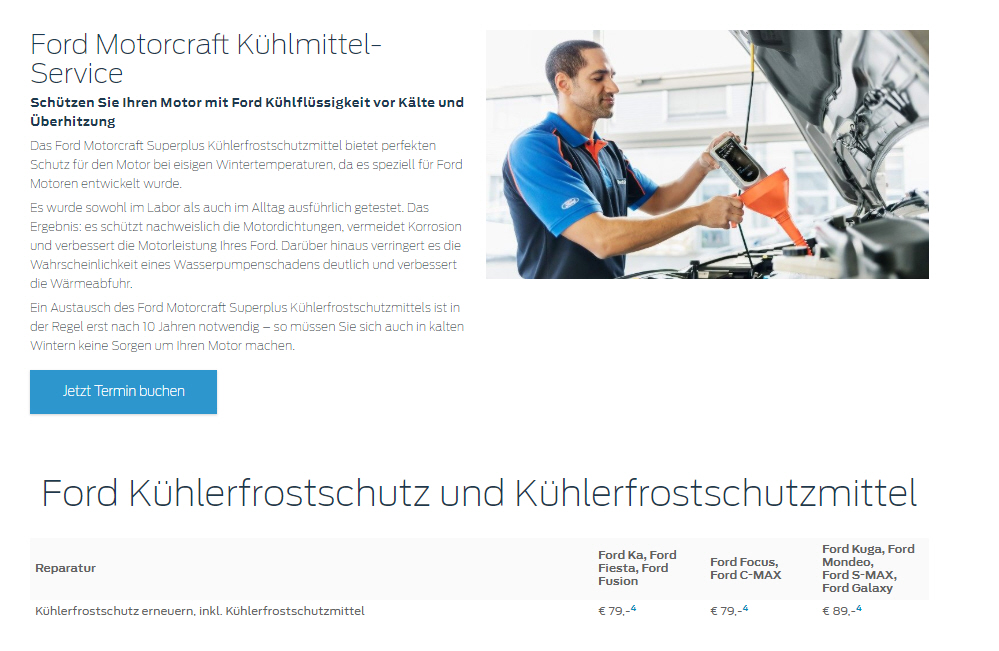 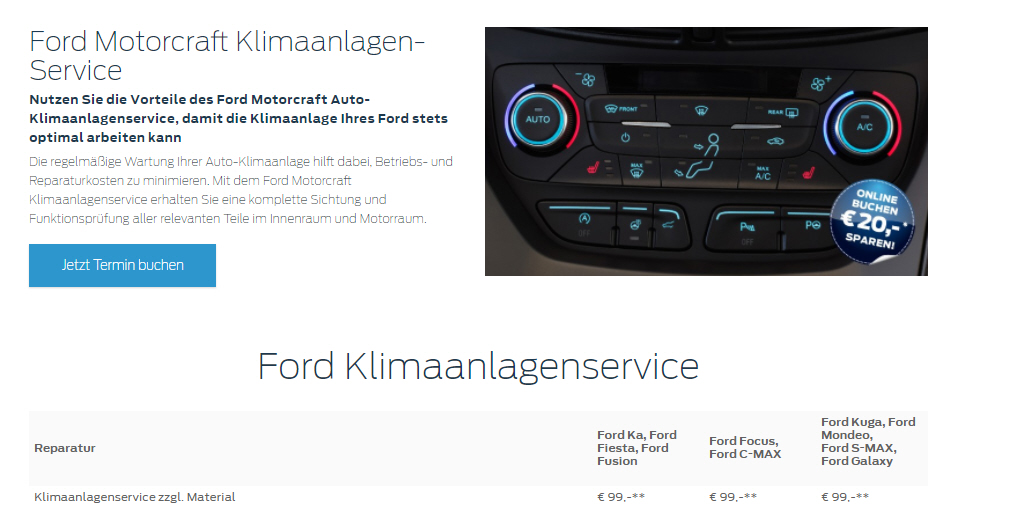 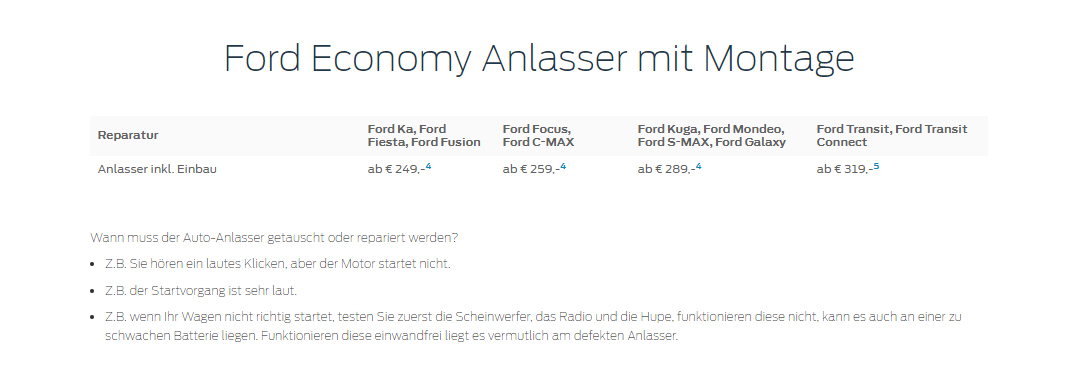 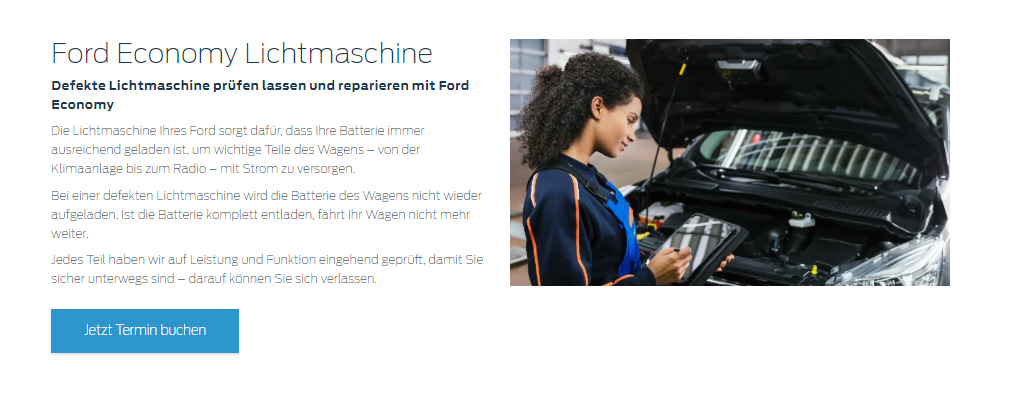 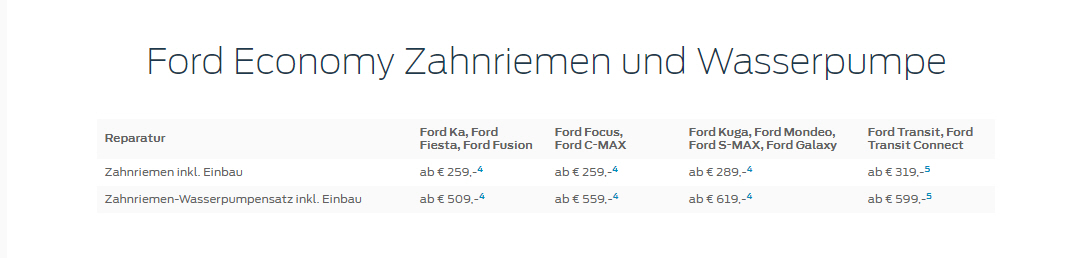 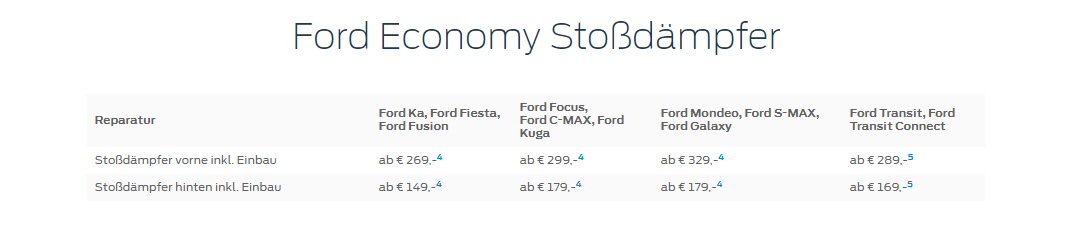 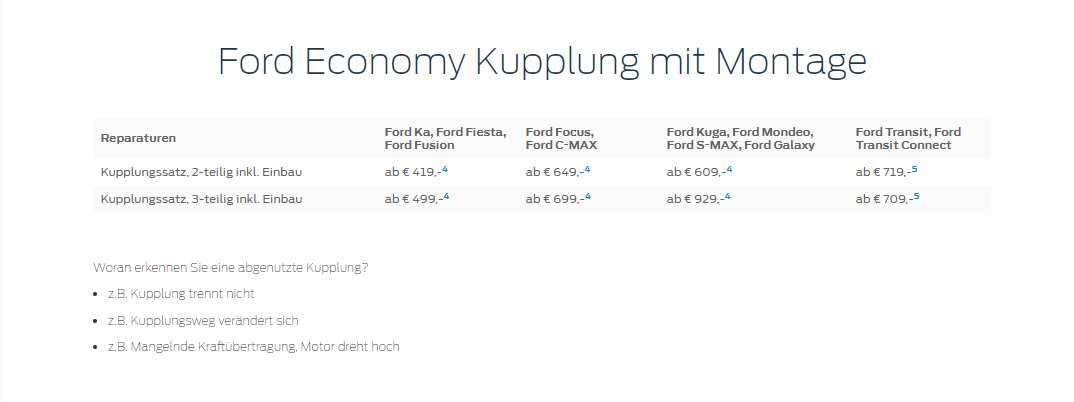 Hyundai
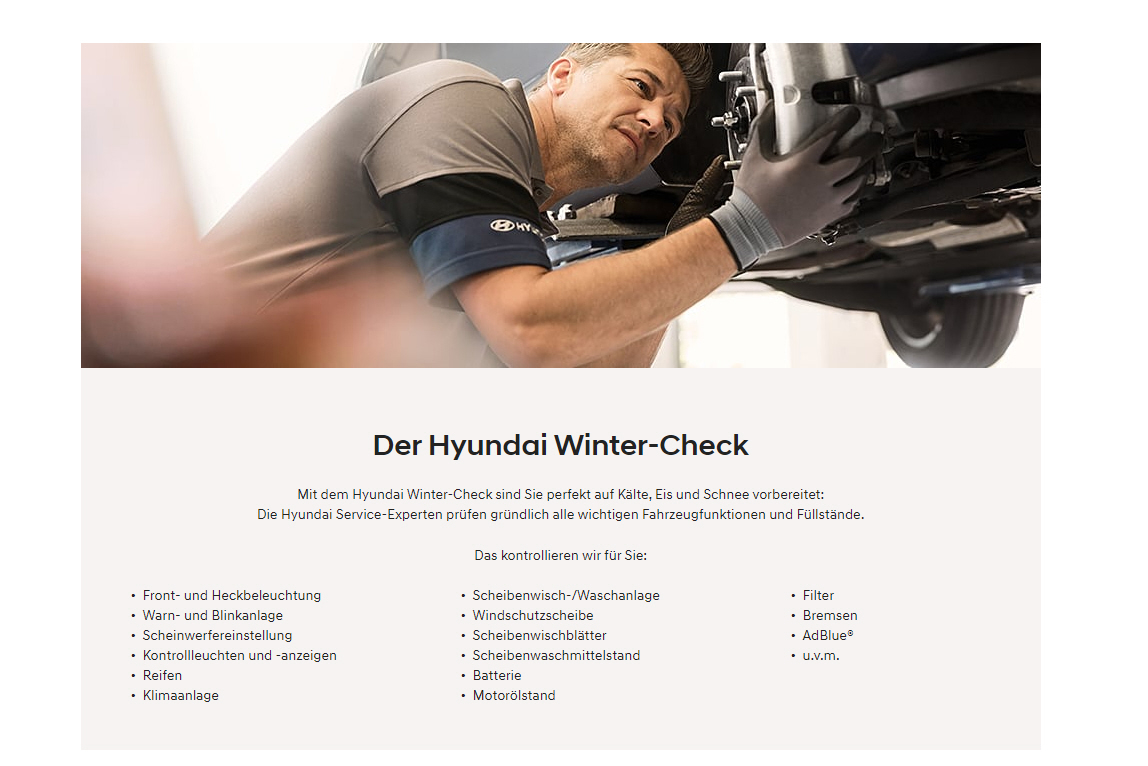 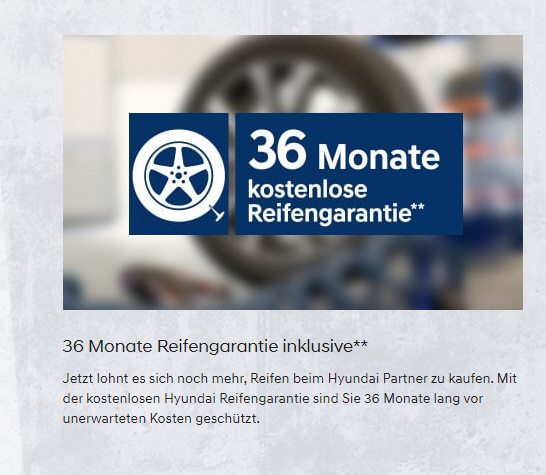 Jeep
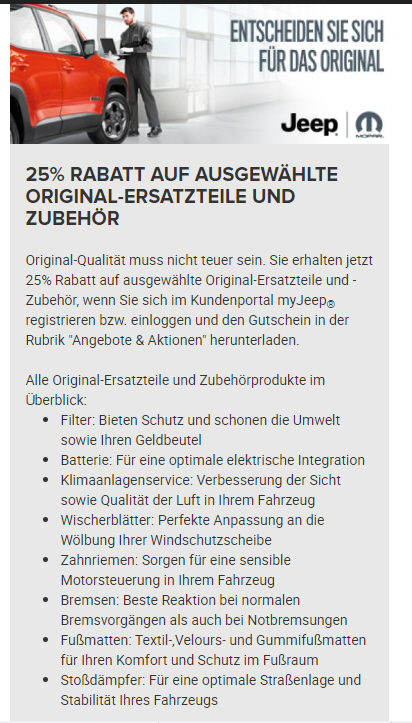 Land Rover
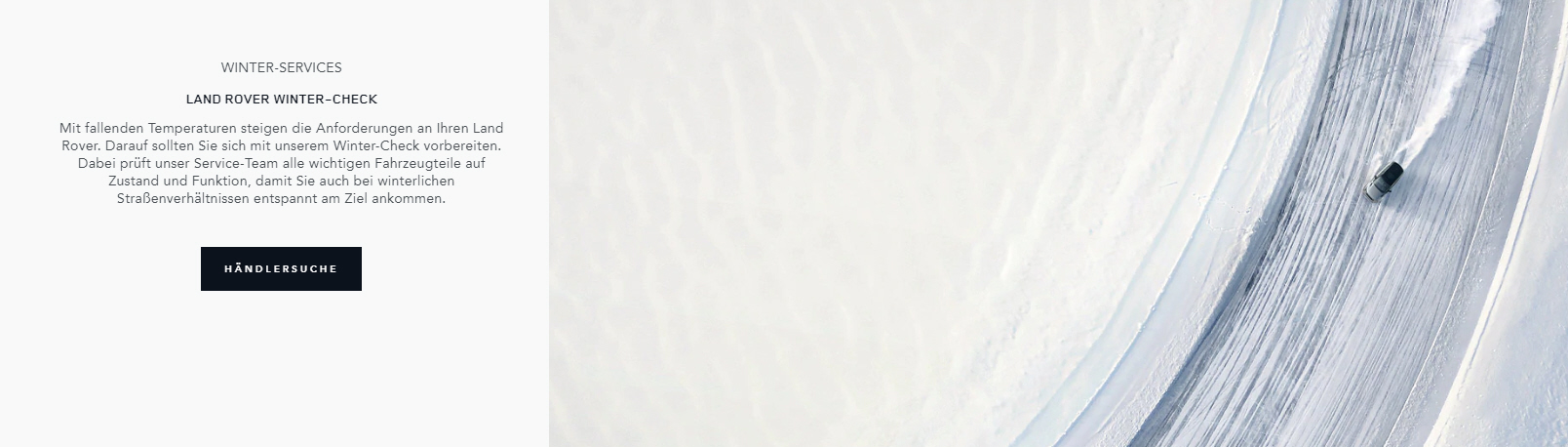 Mazda
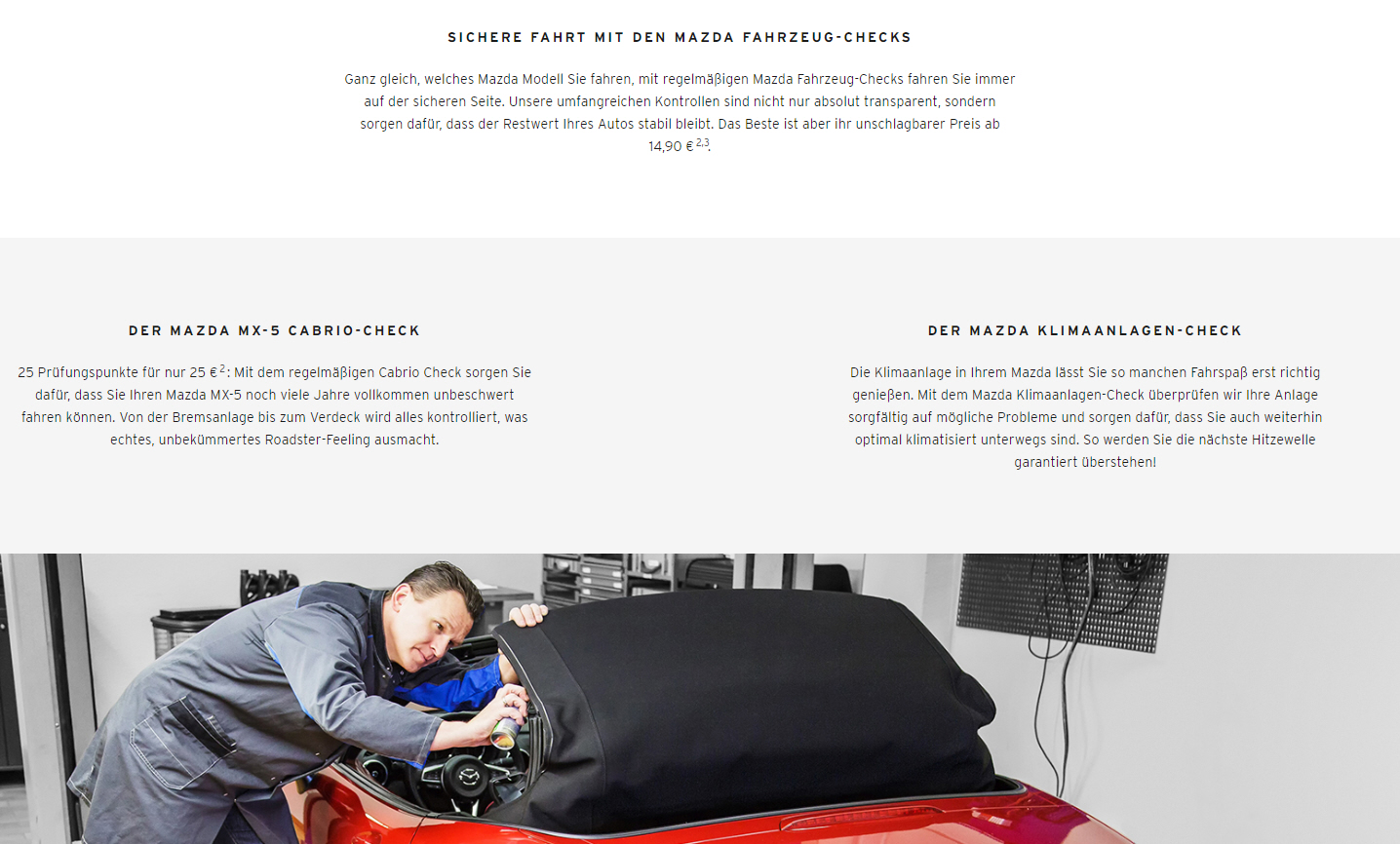 Mercedes
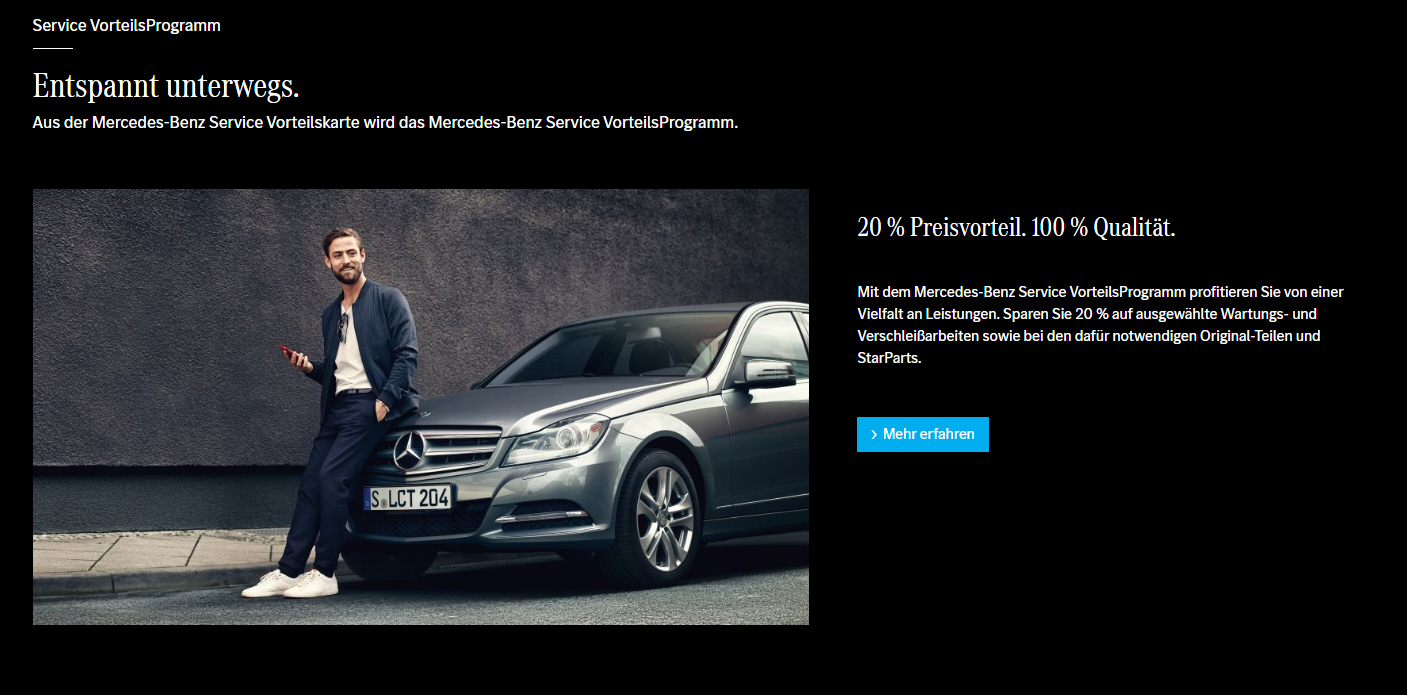 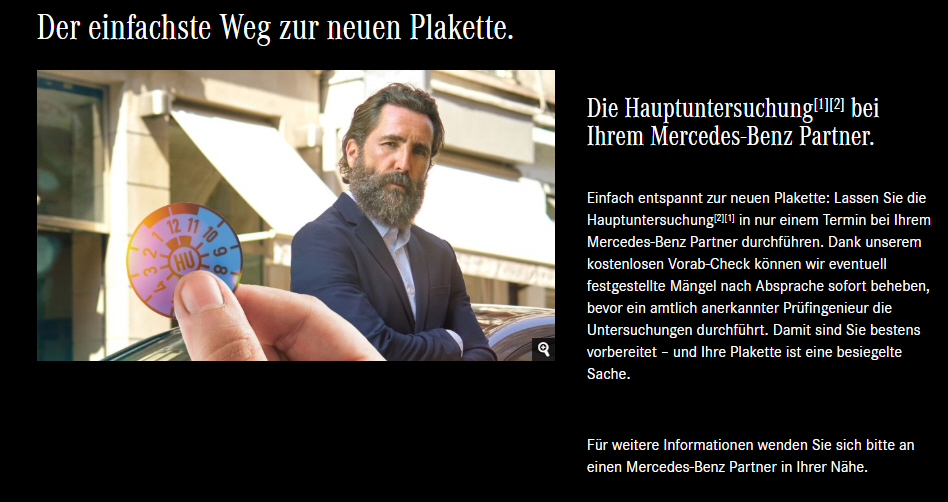 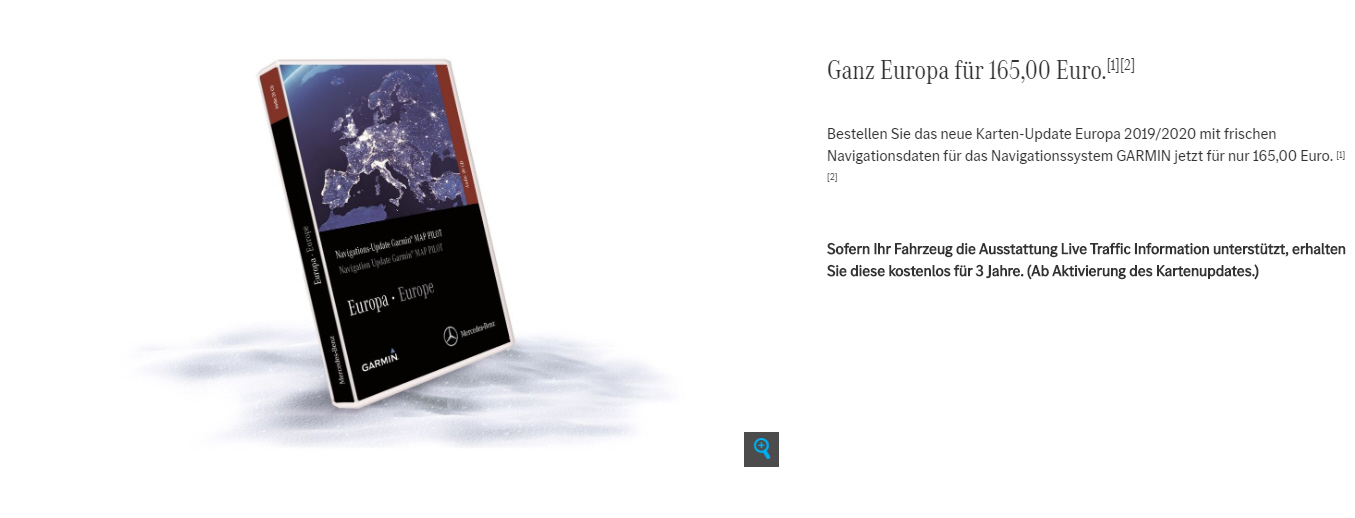 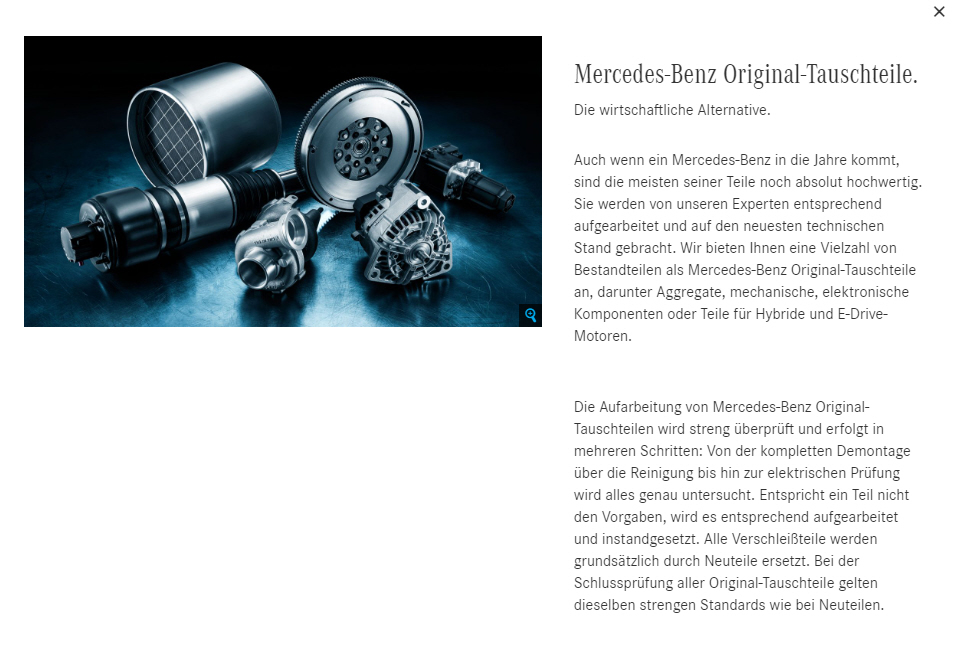 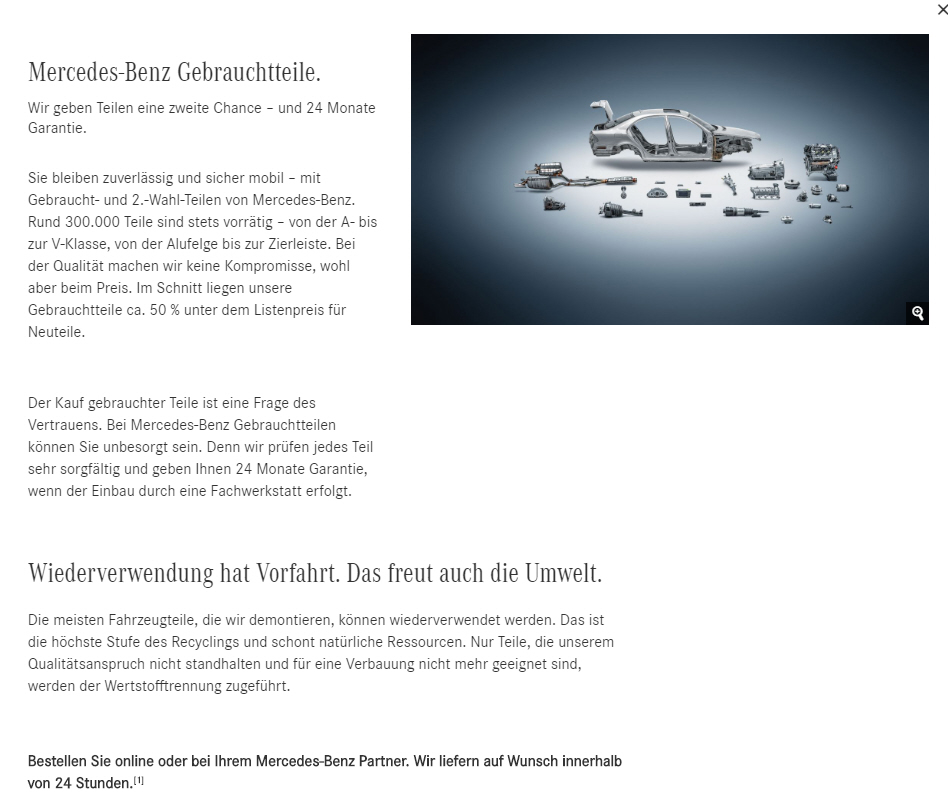 Nissan
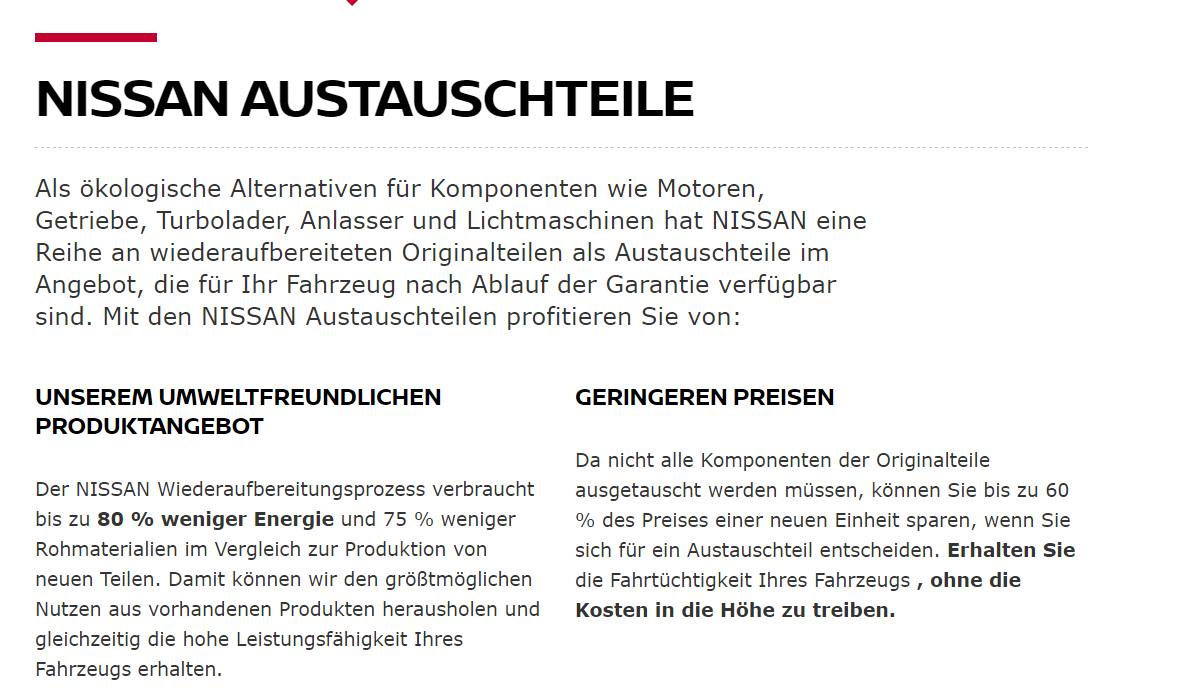 Opel
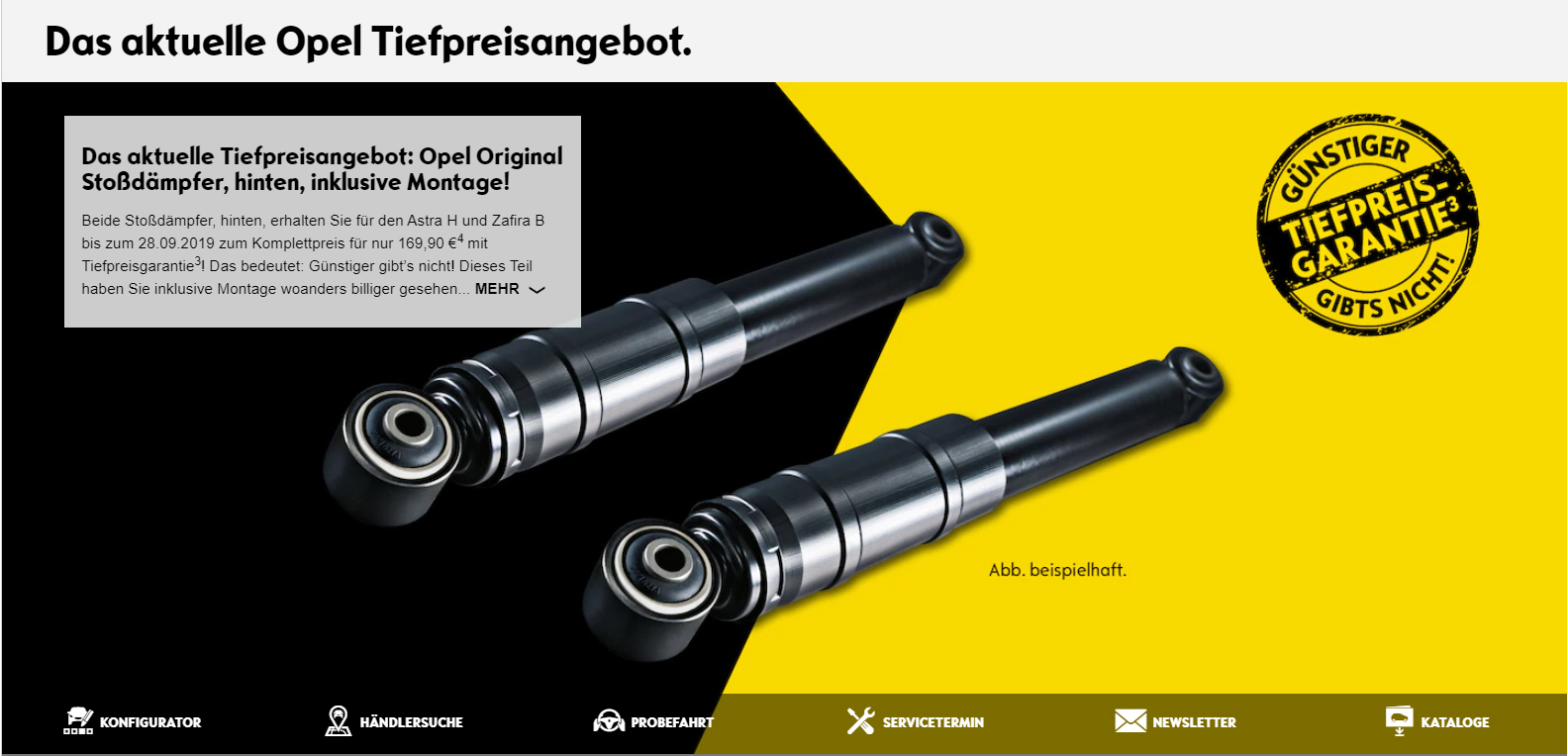 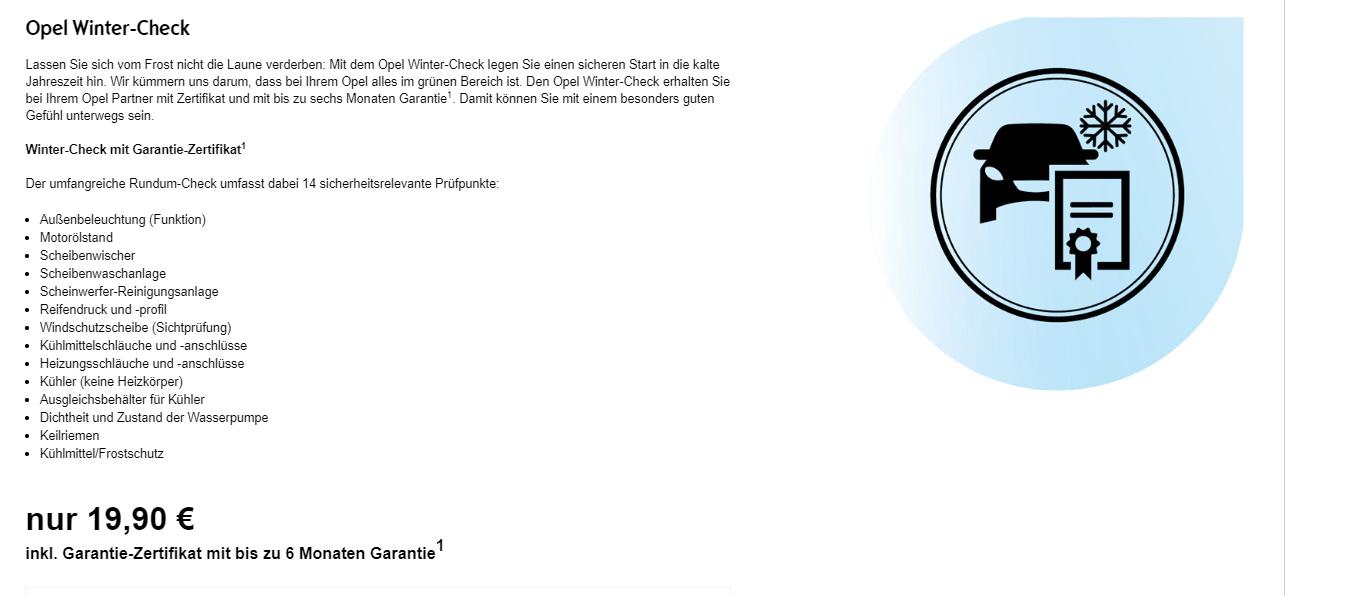 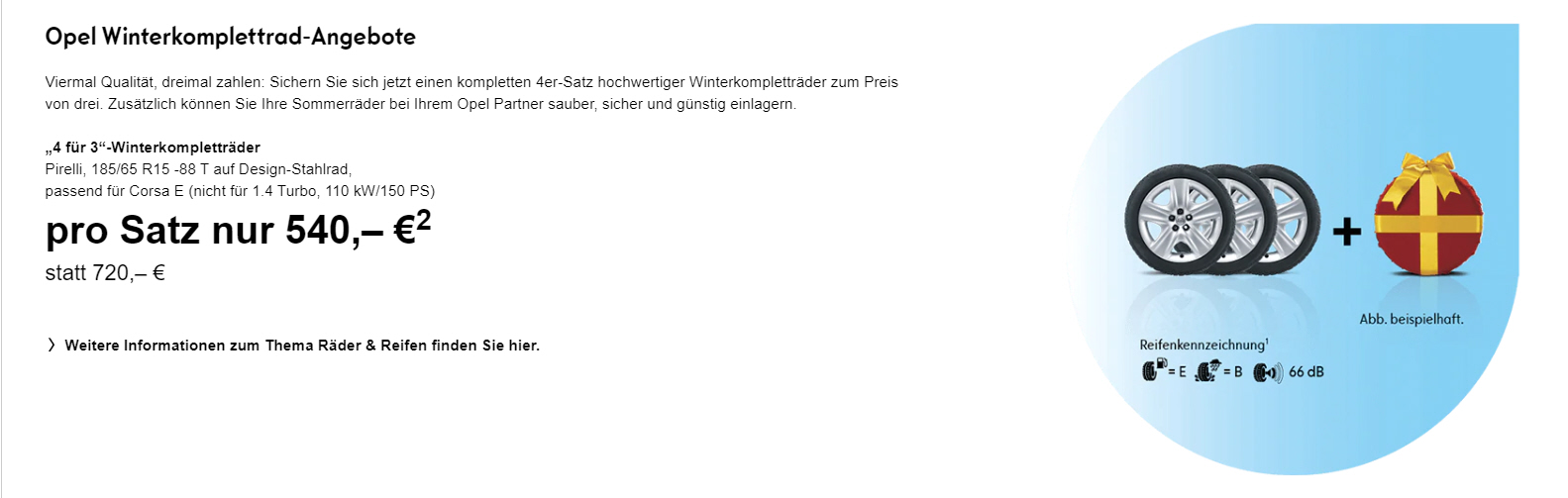 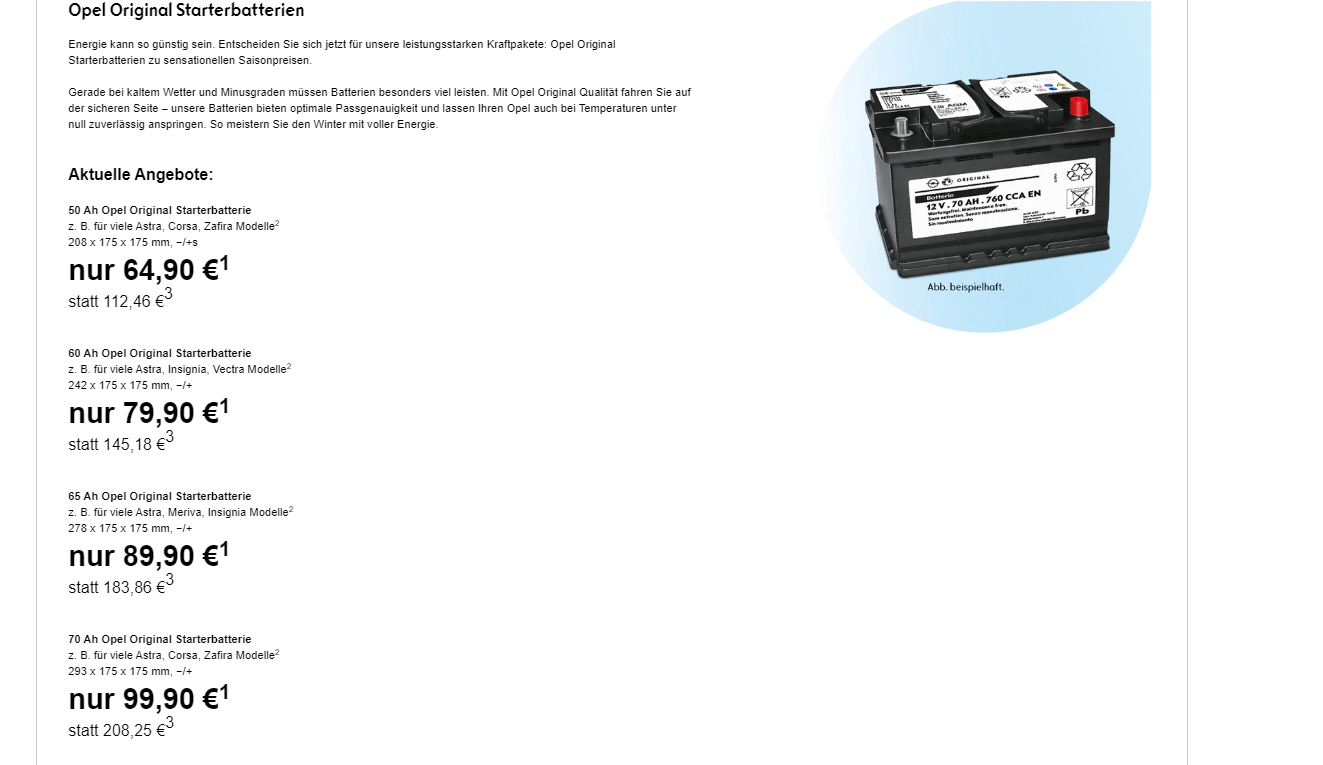 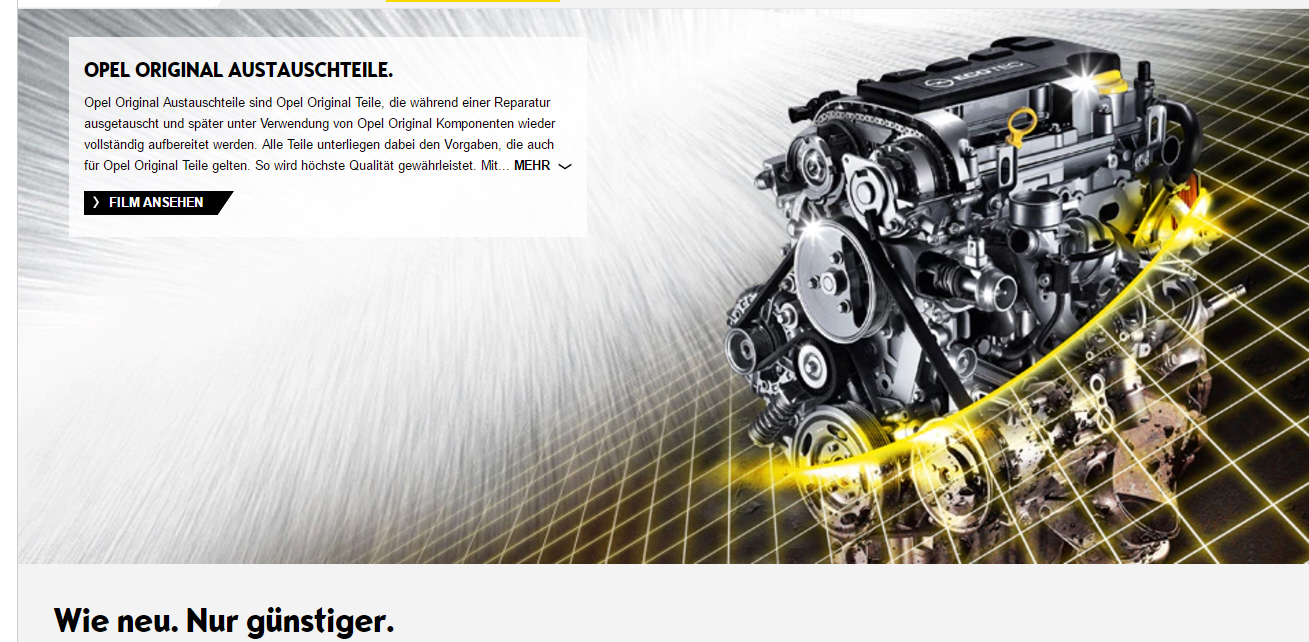 Peugeot
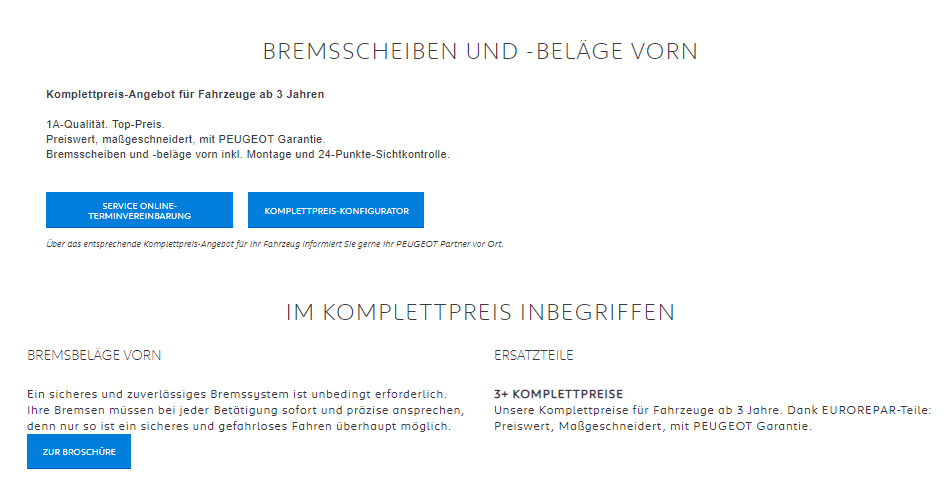 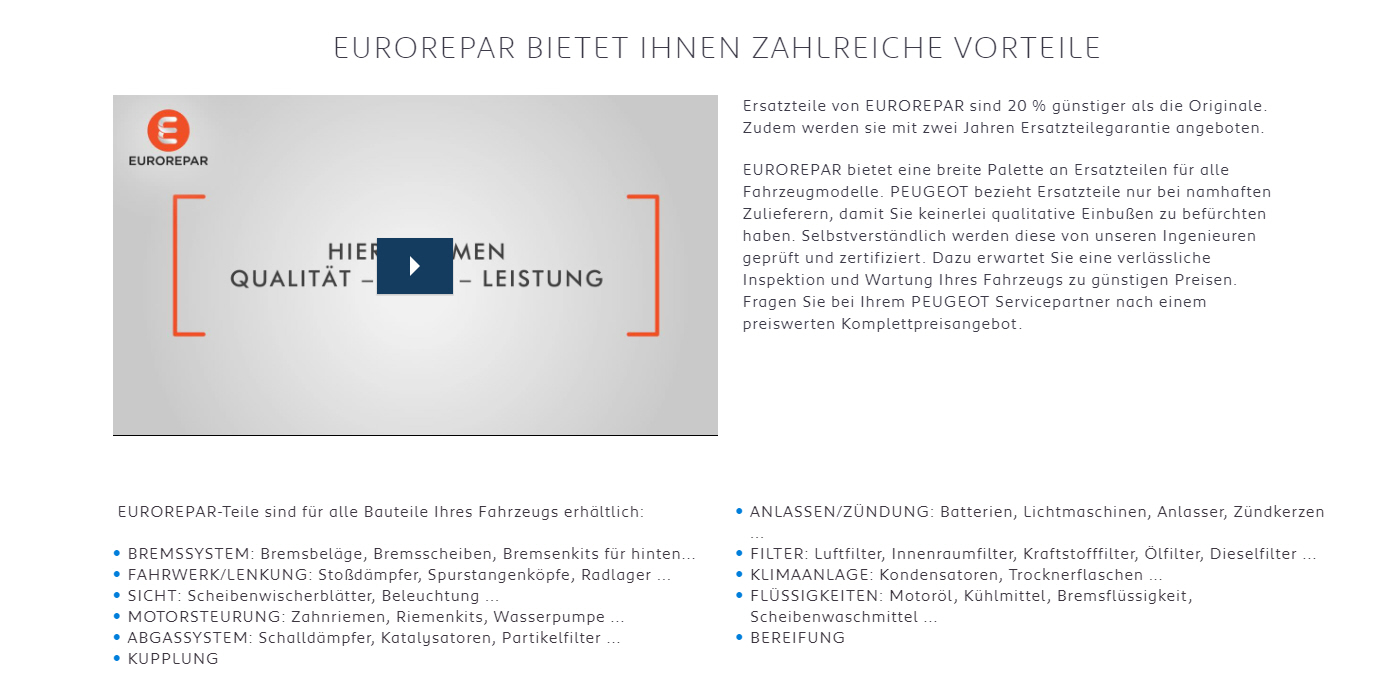 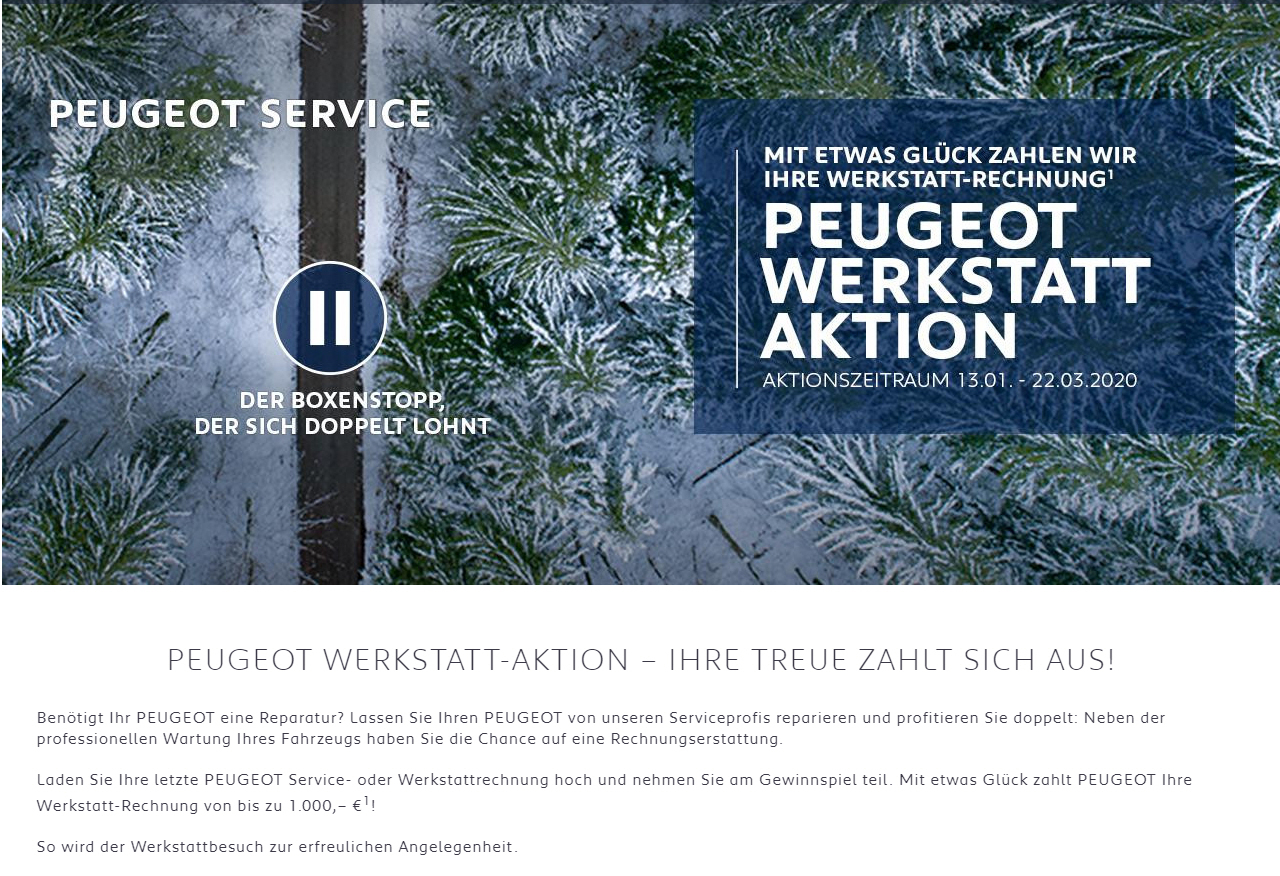 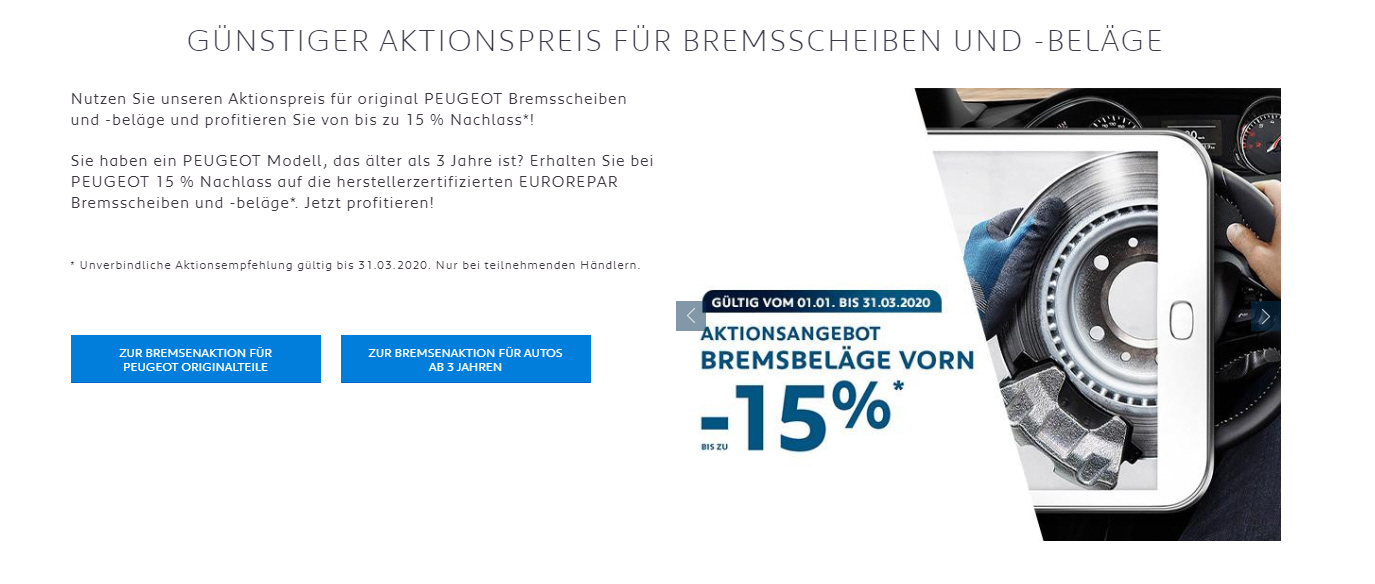 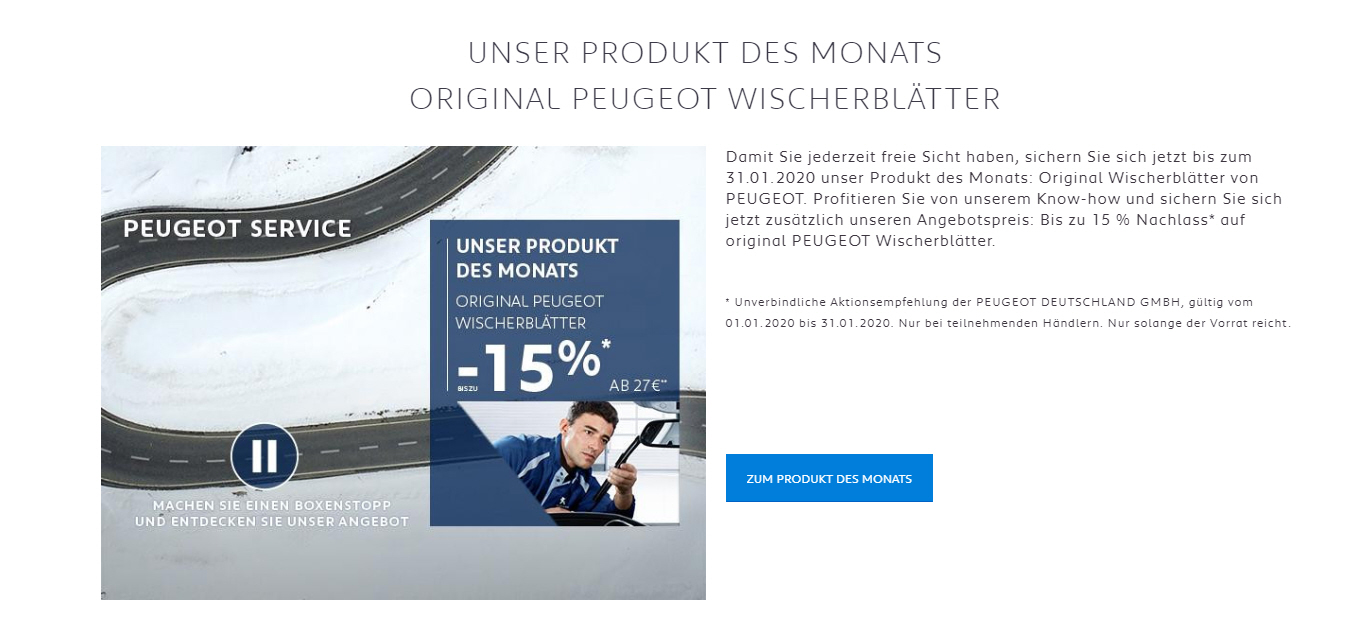 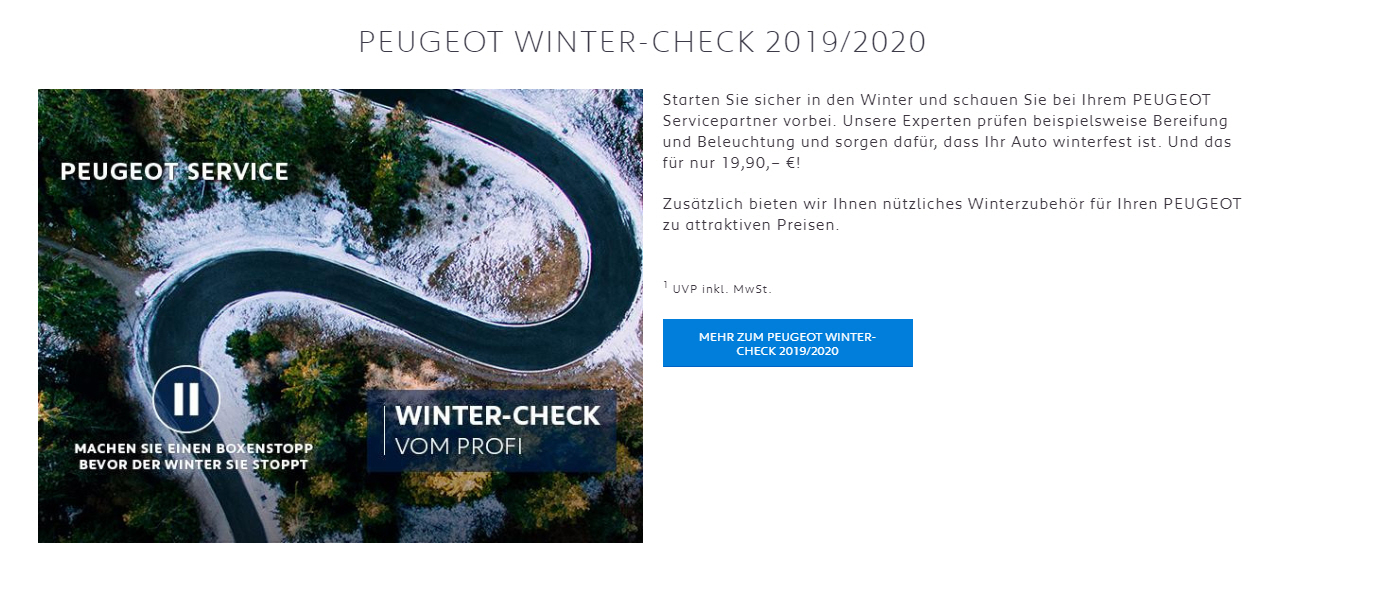 Porsche
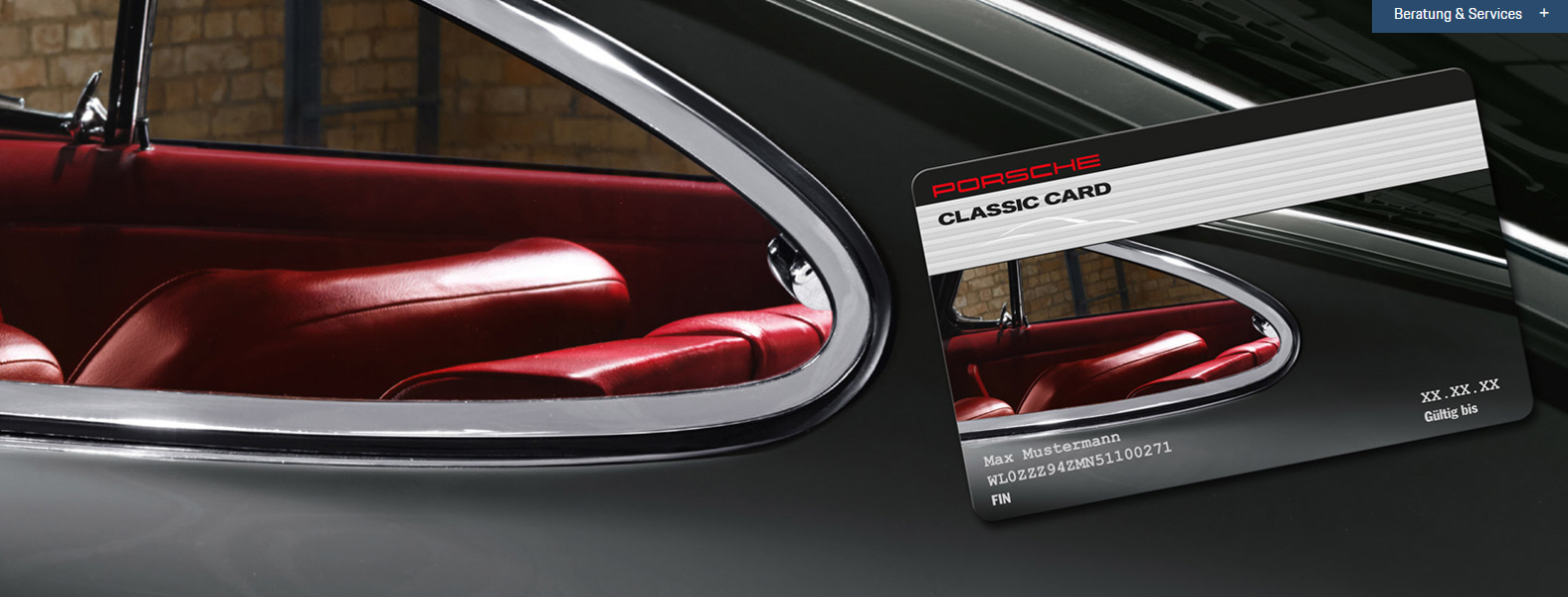 Renault
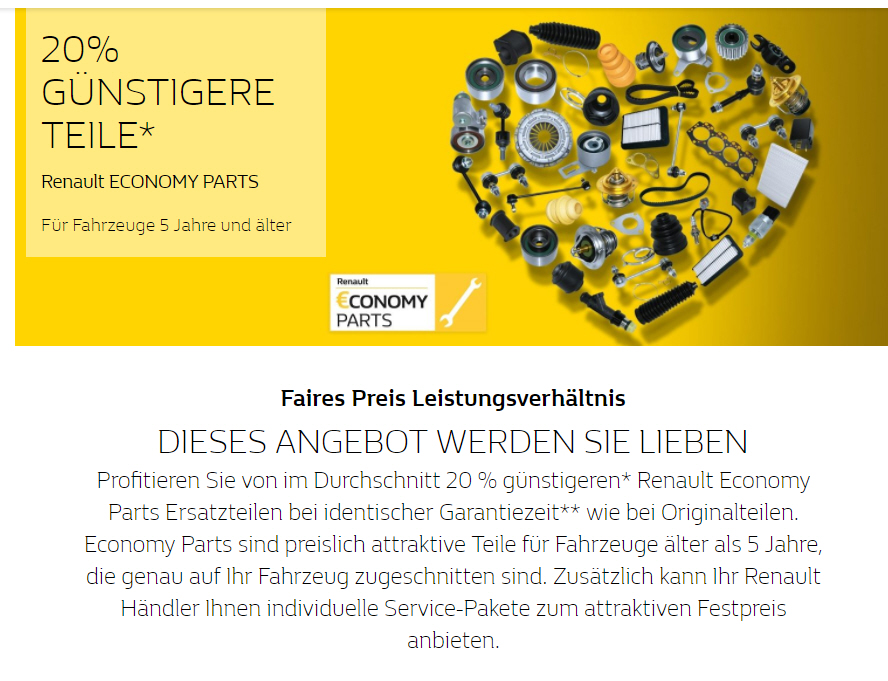 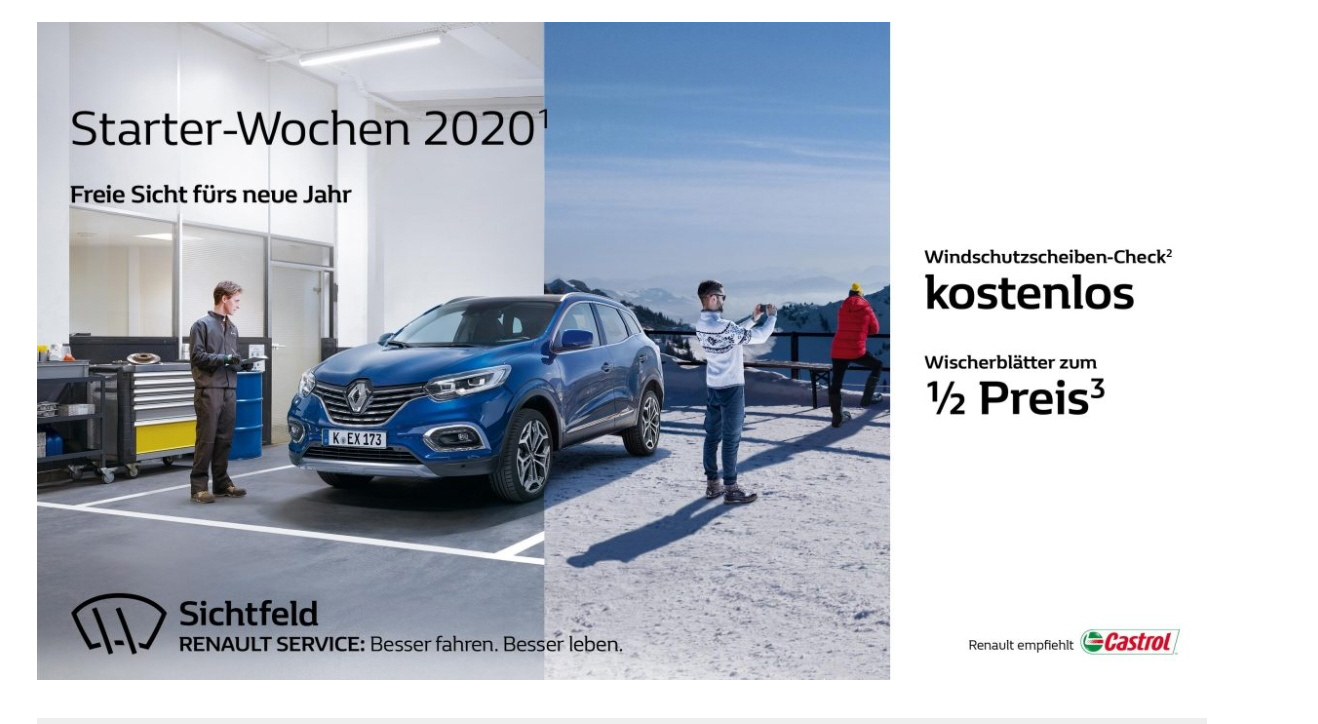 Seat
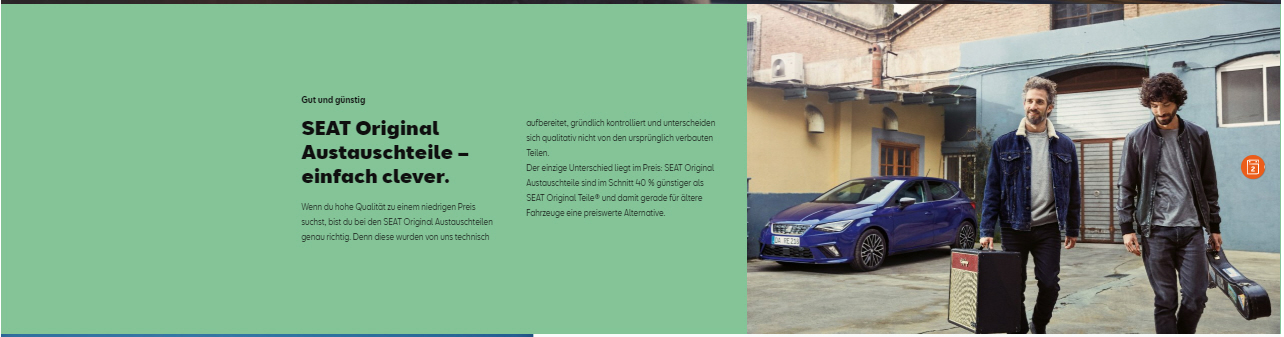 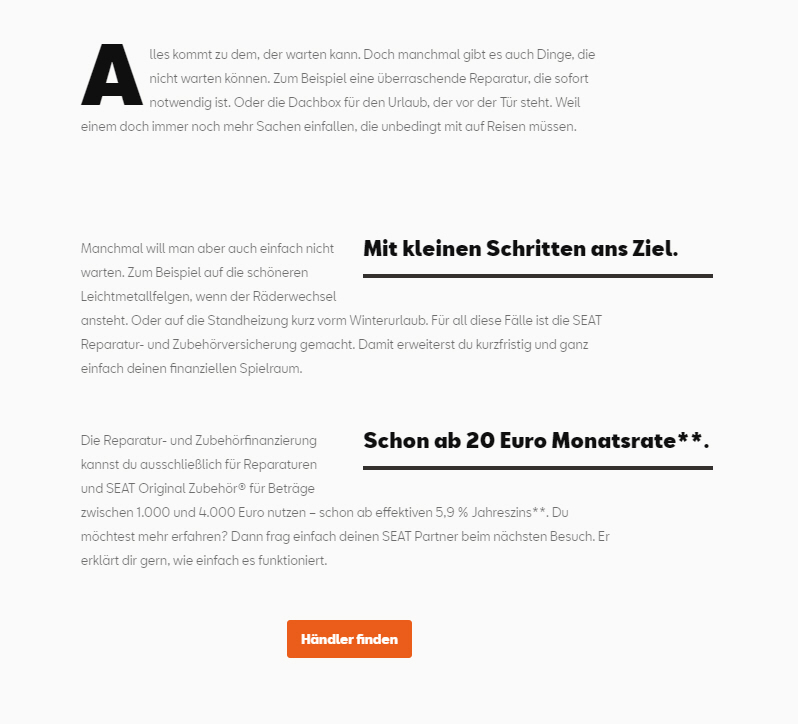 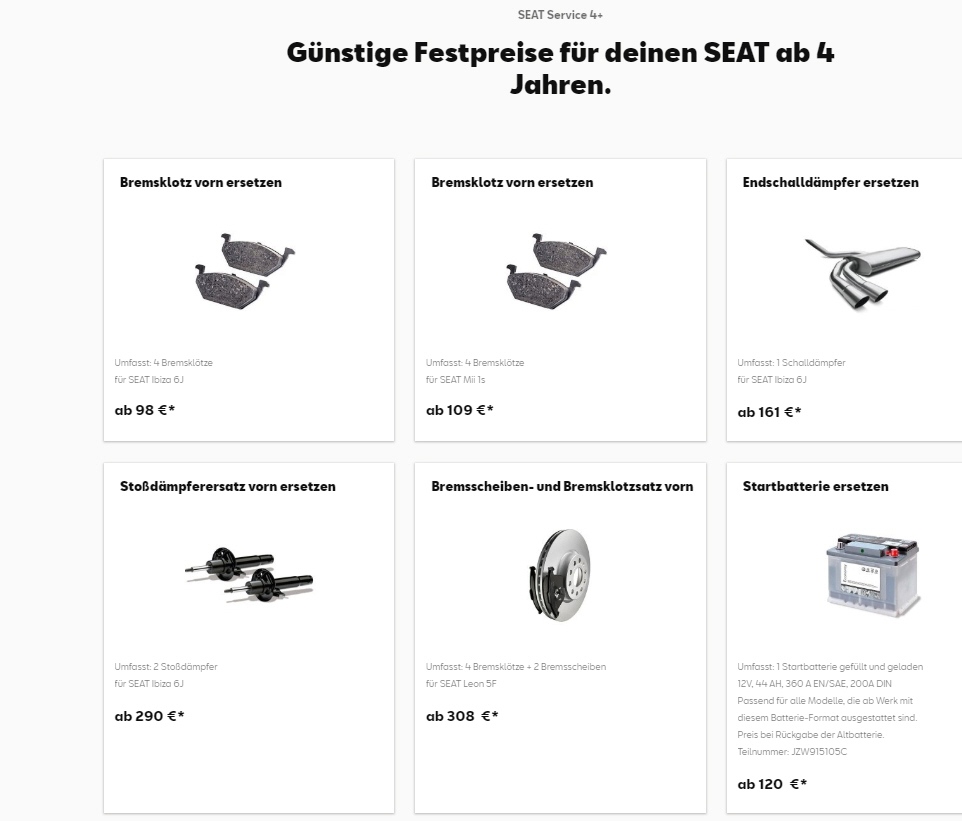 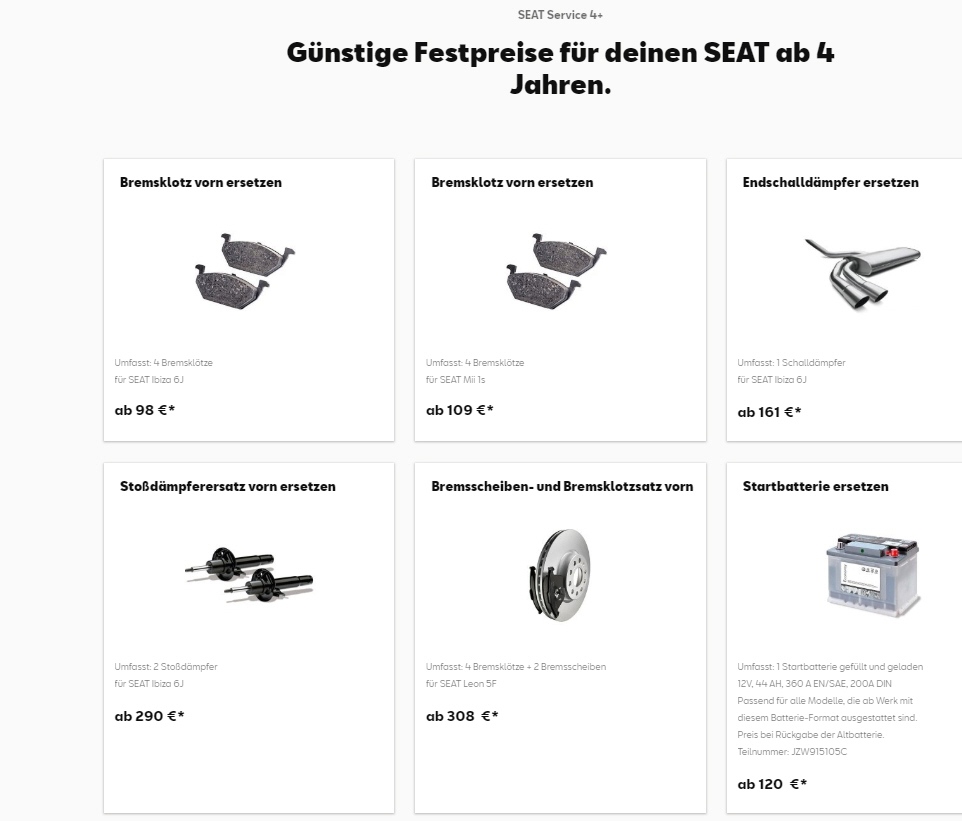 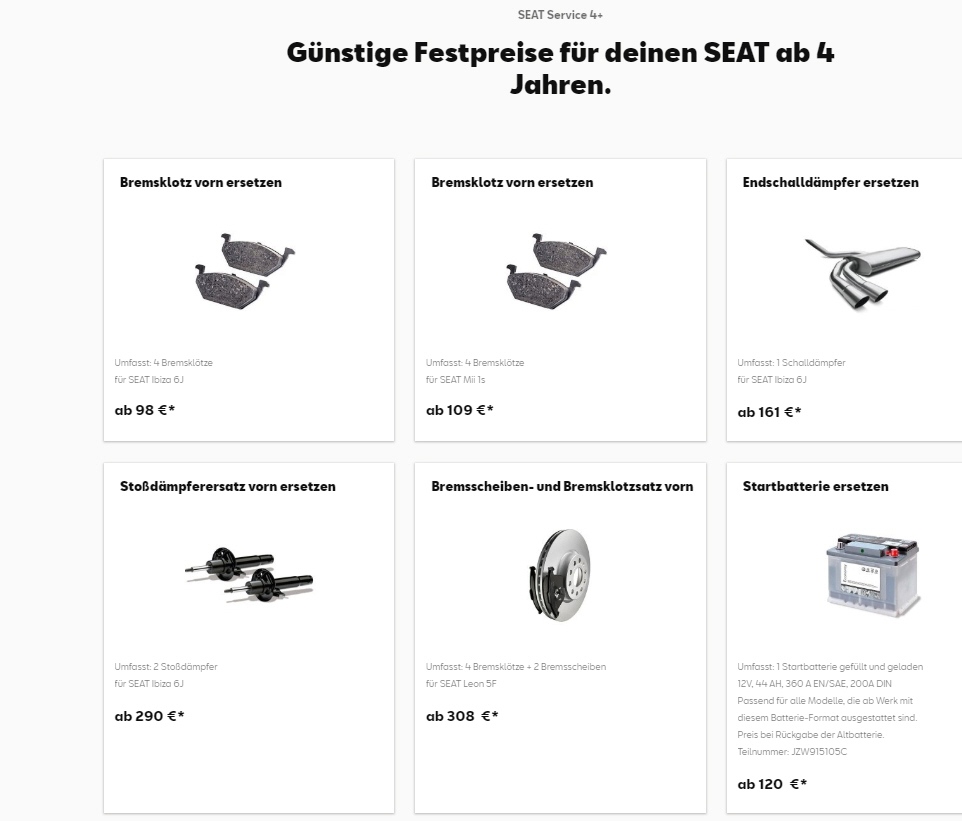 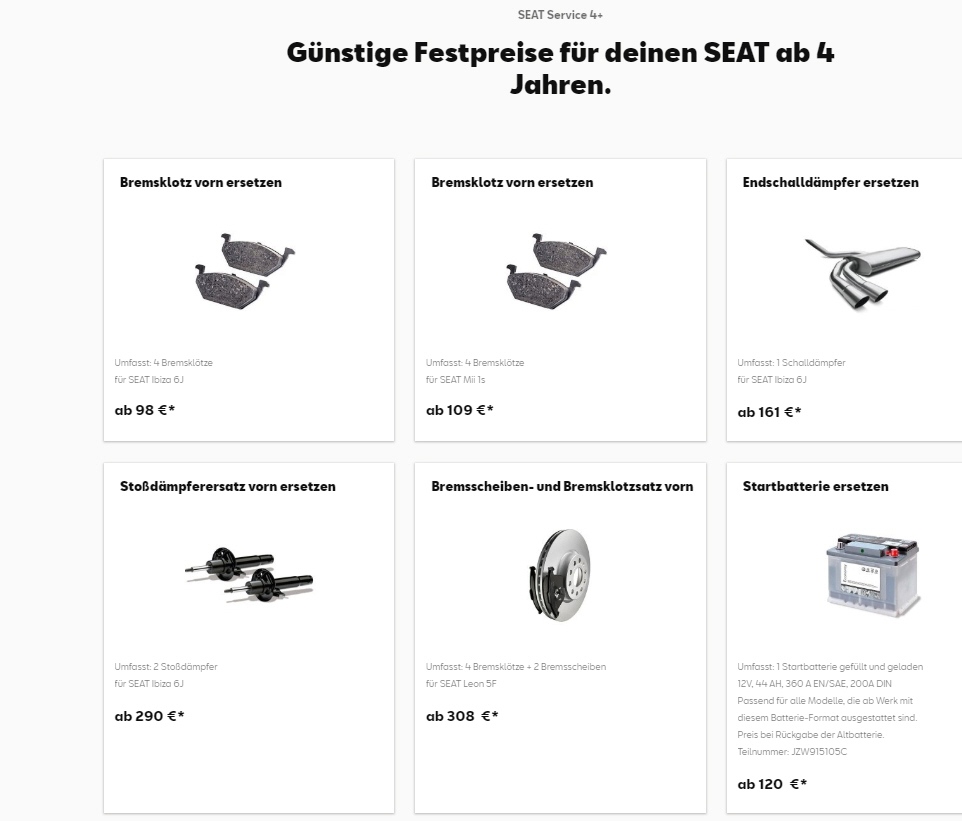 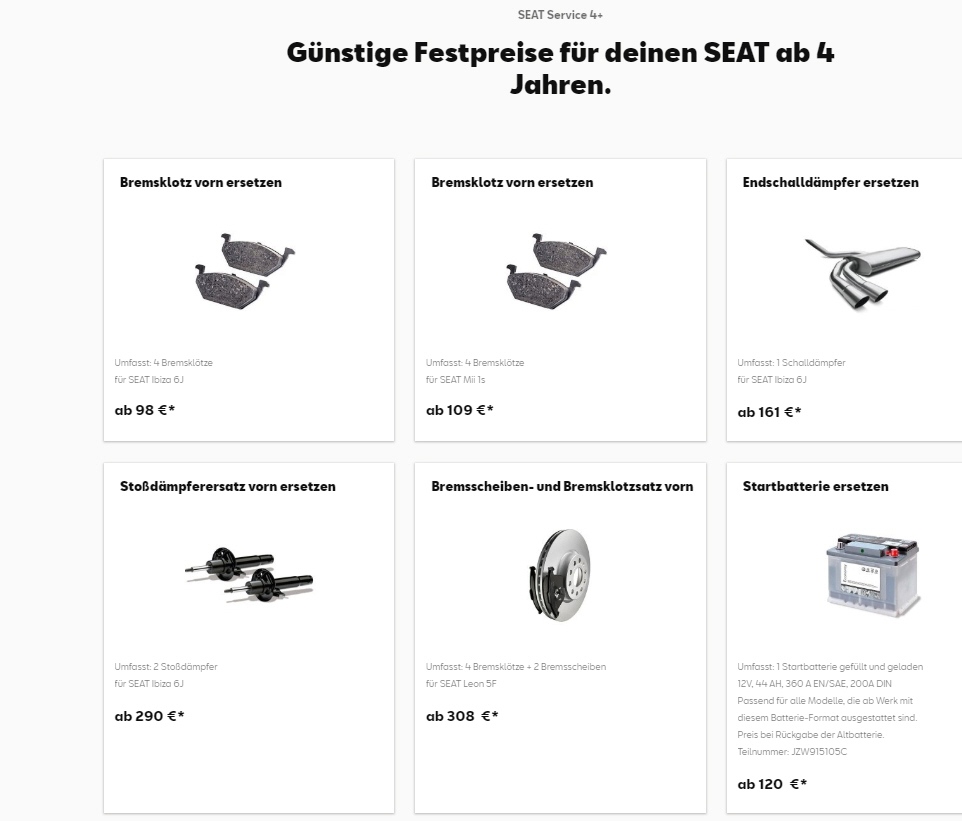 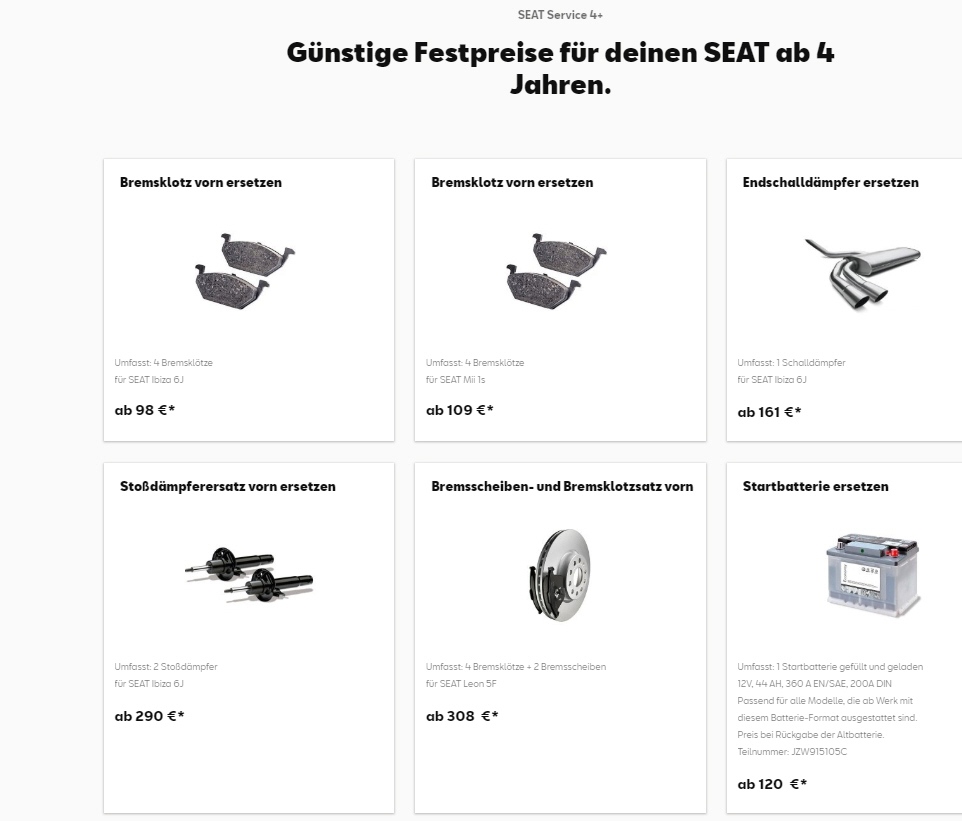 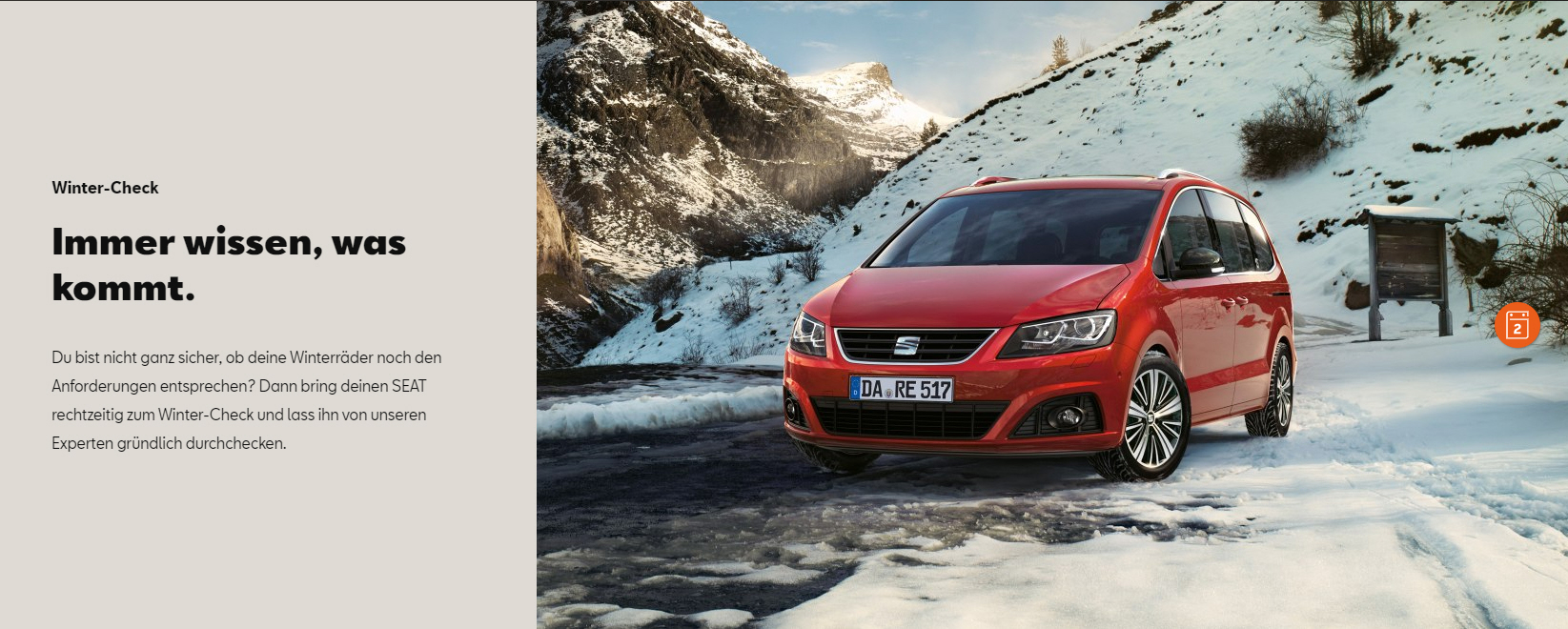 Skoda
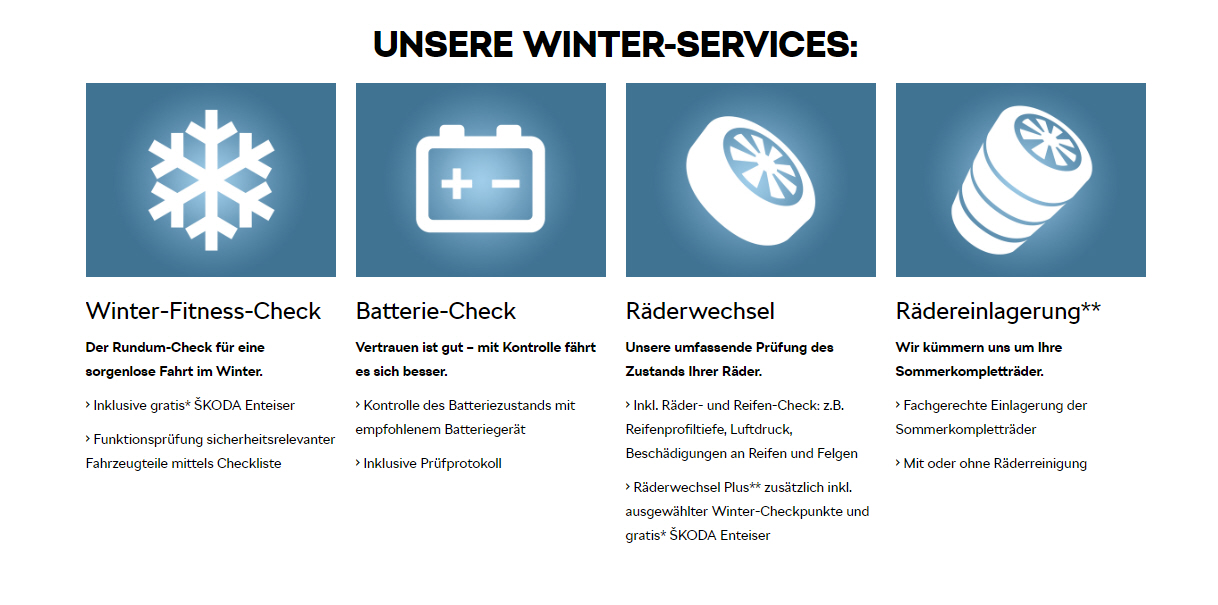 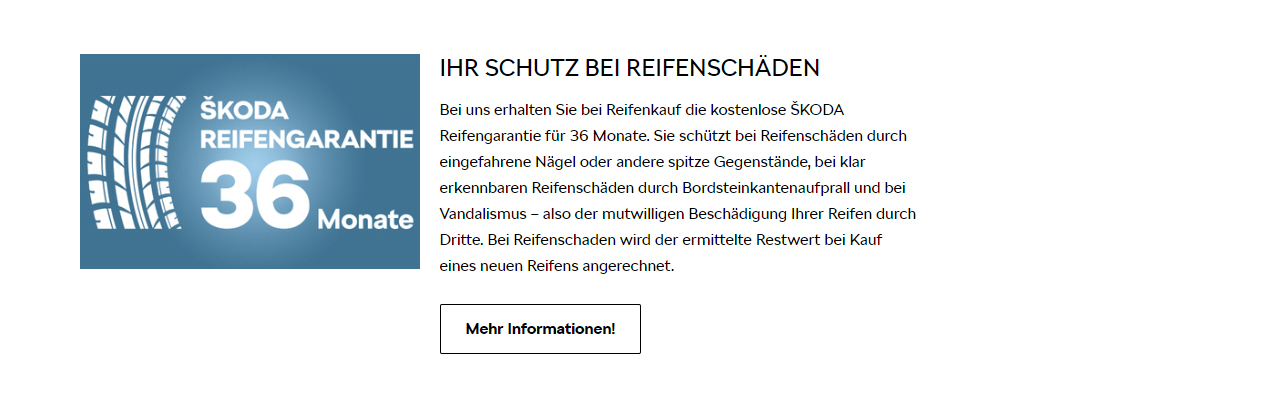 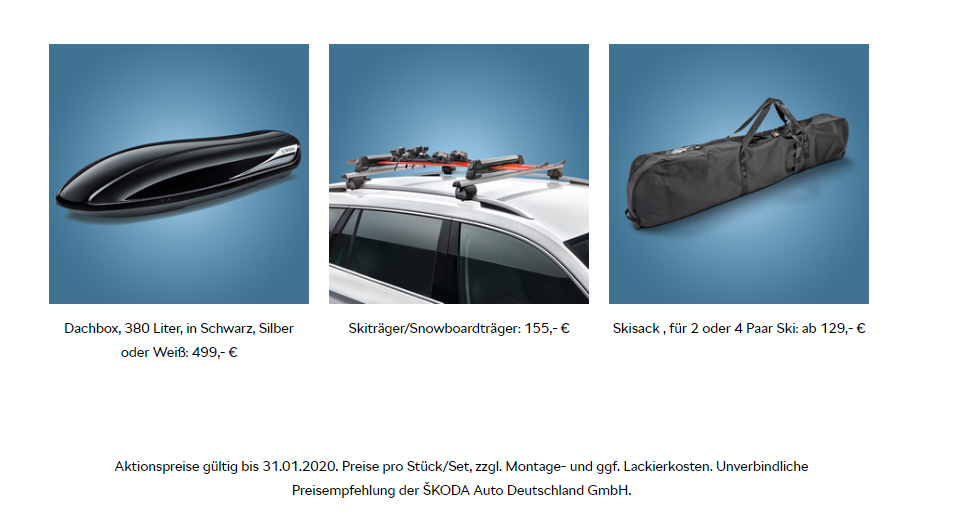 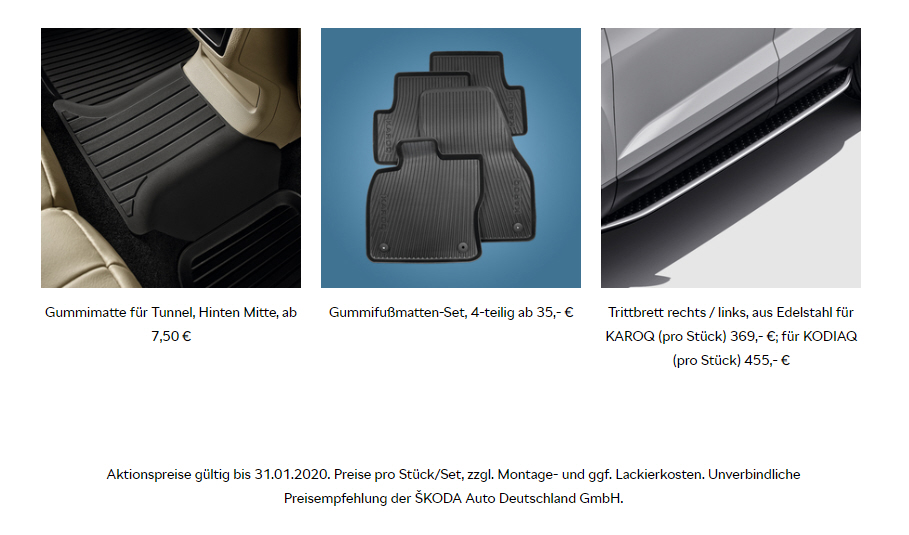 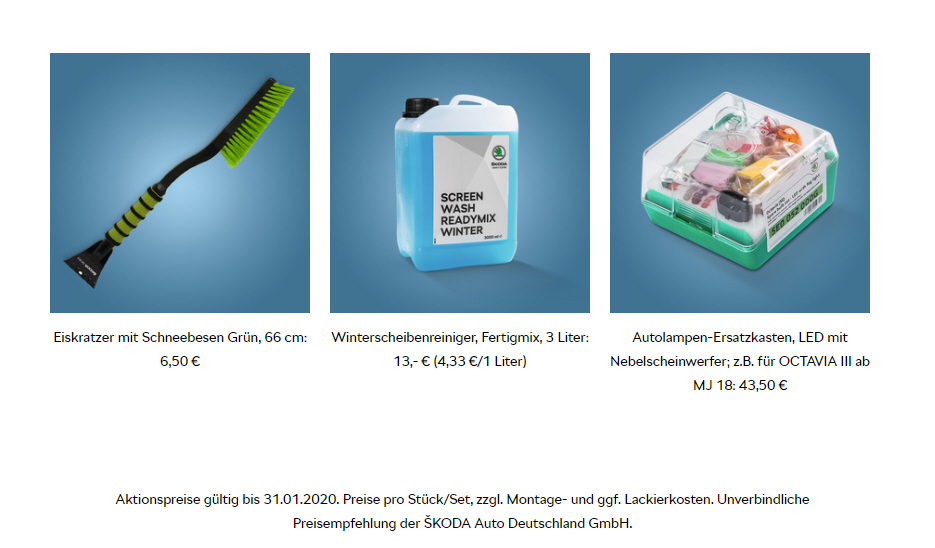 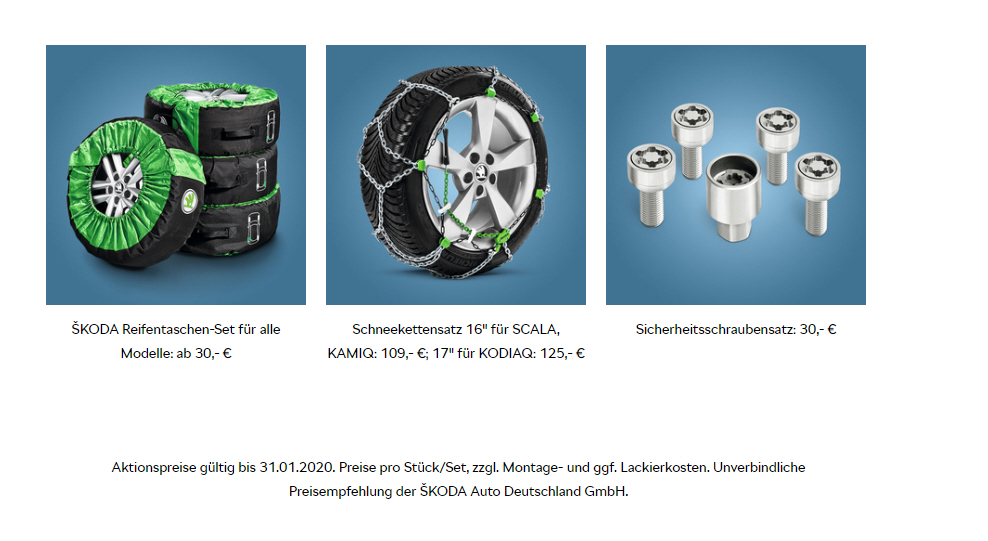 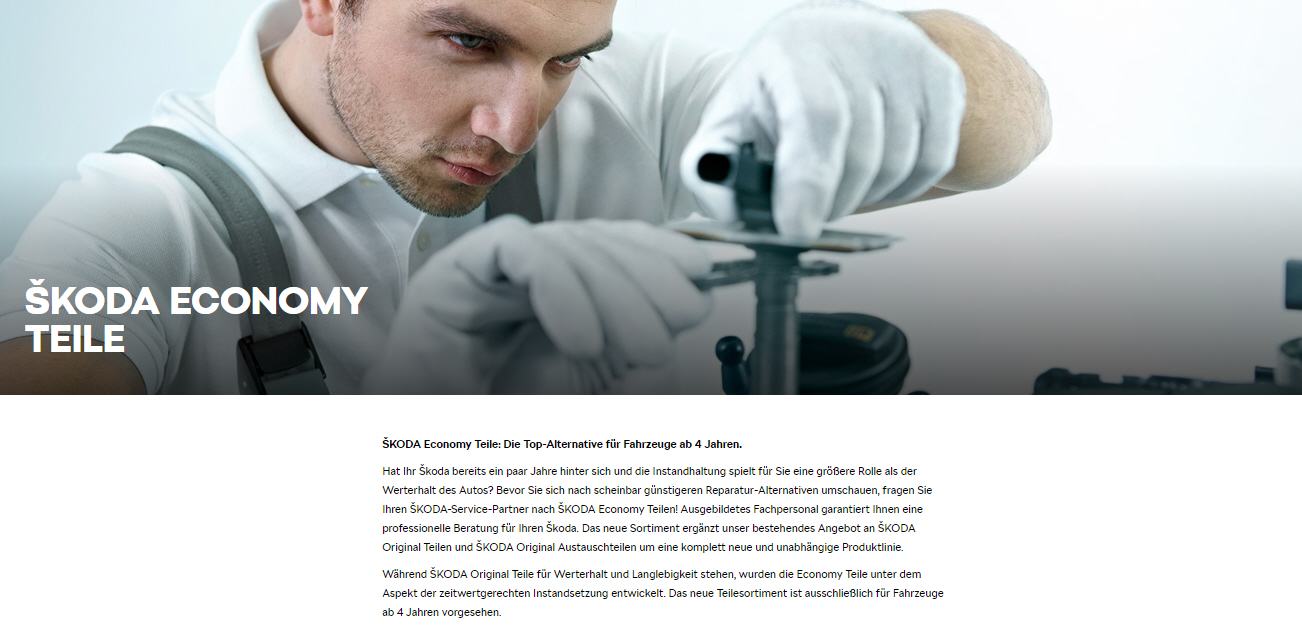 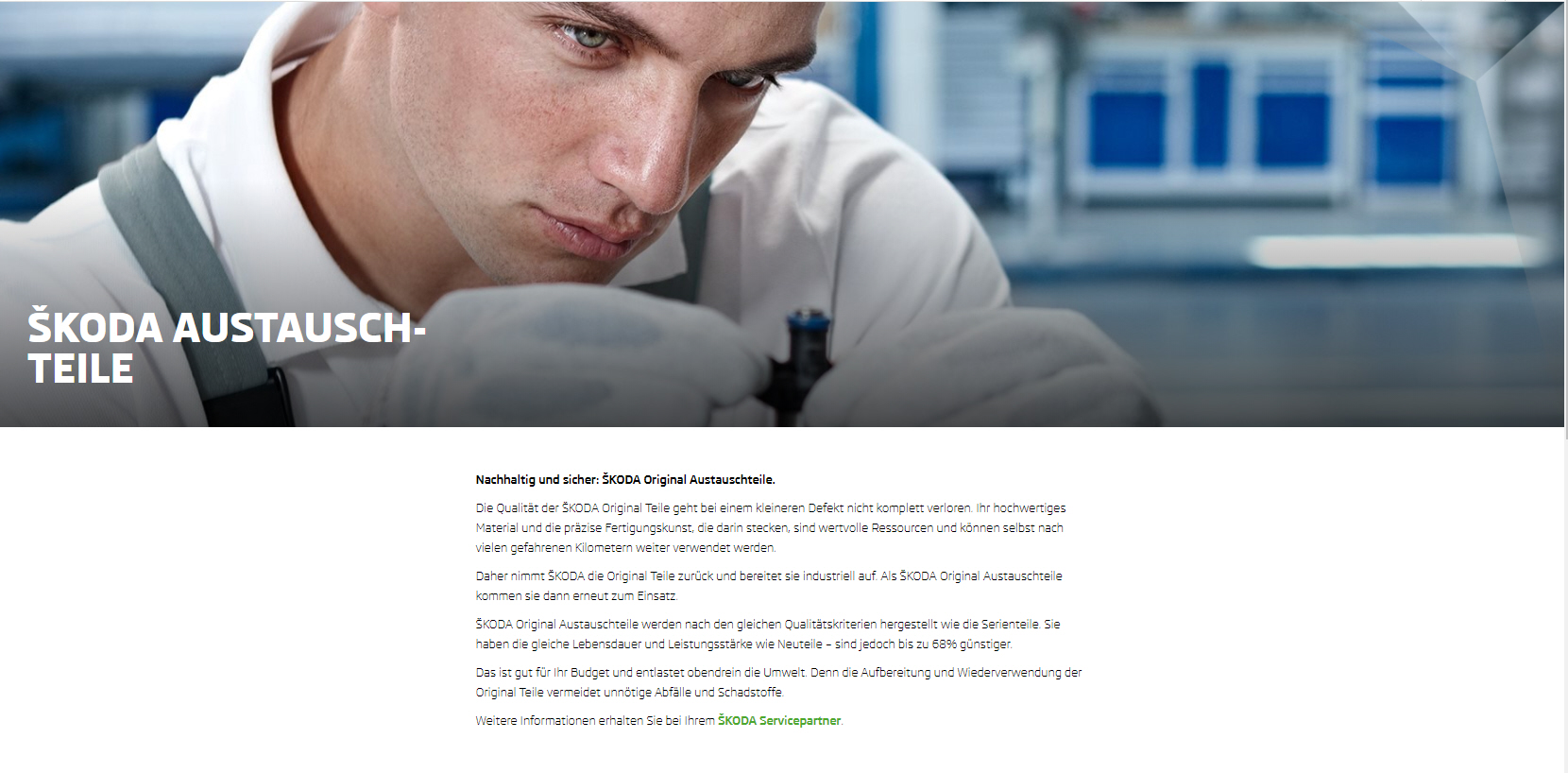 Suzuki
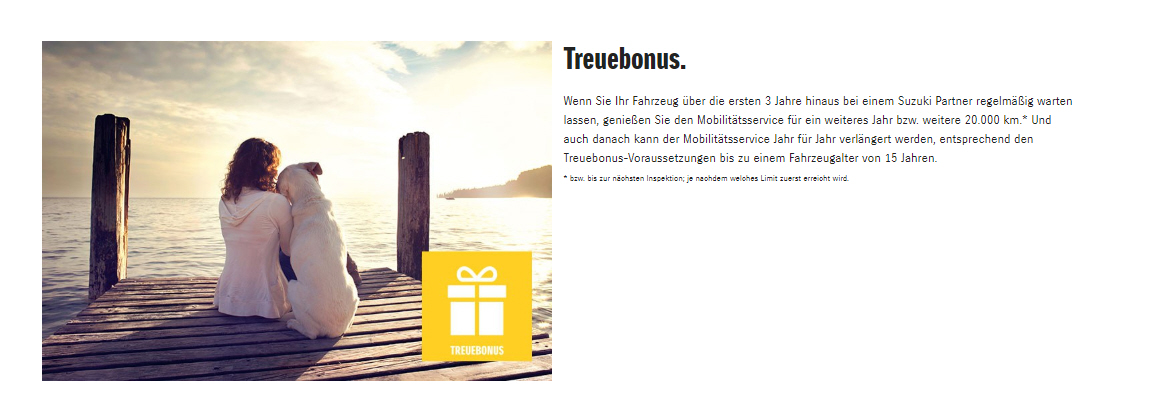 Toyota
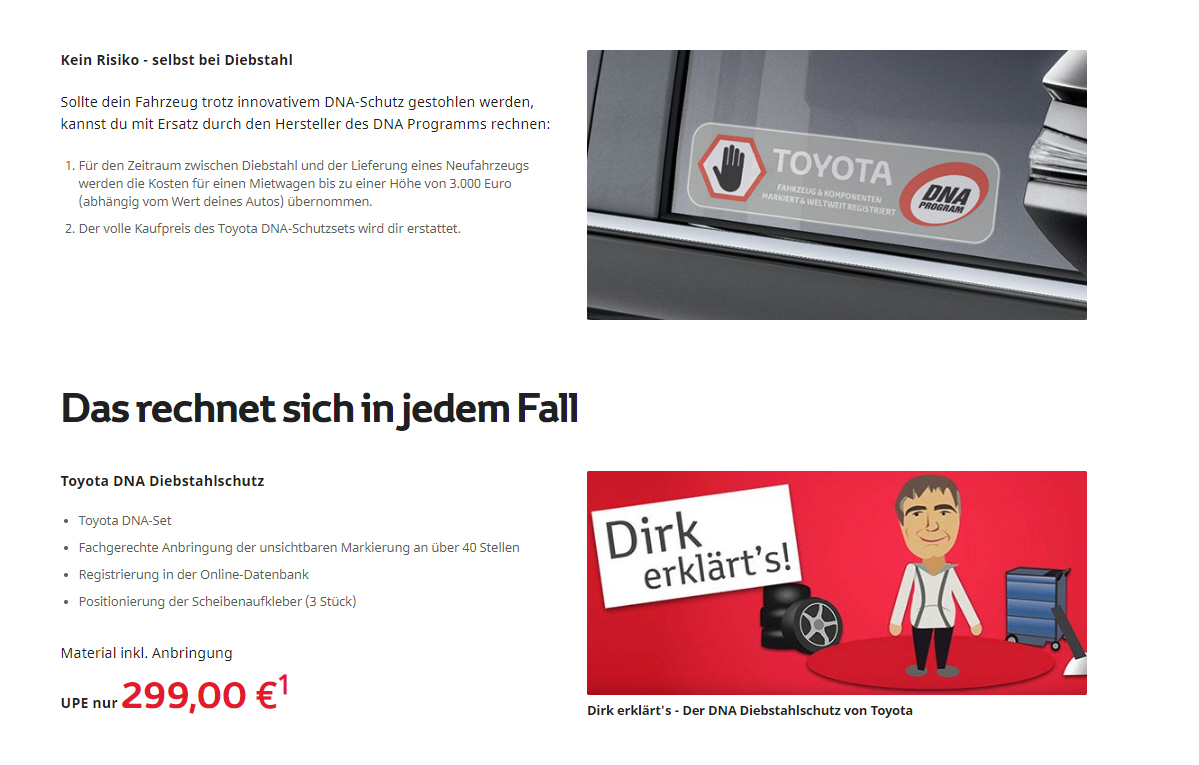 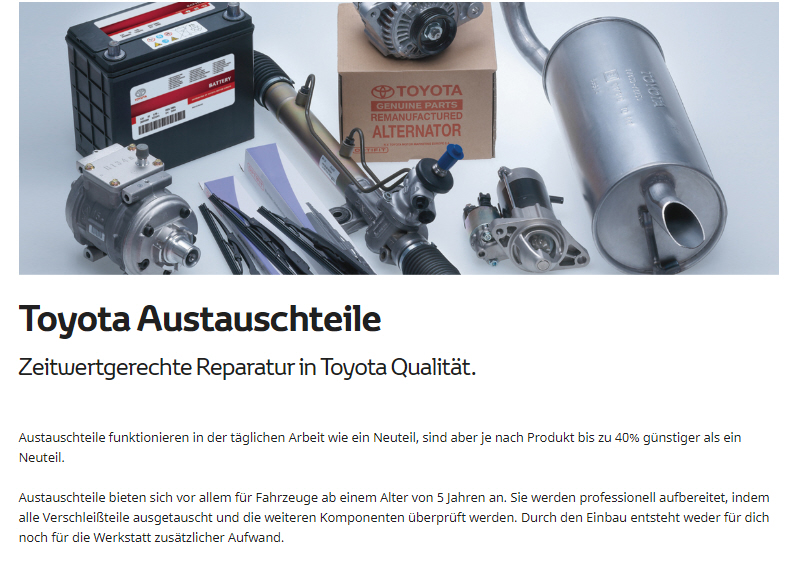 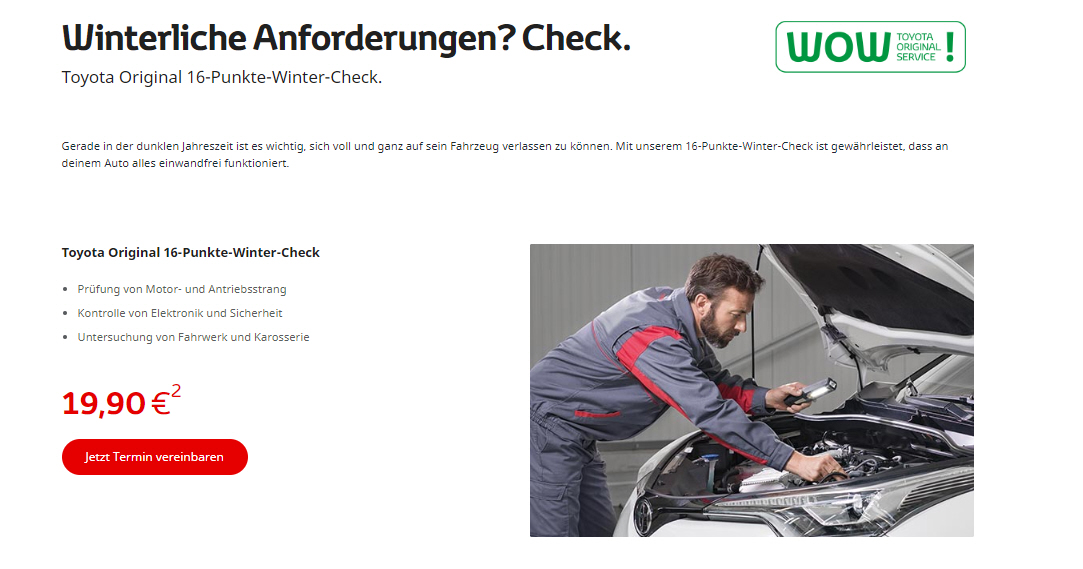 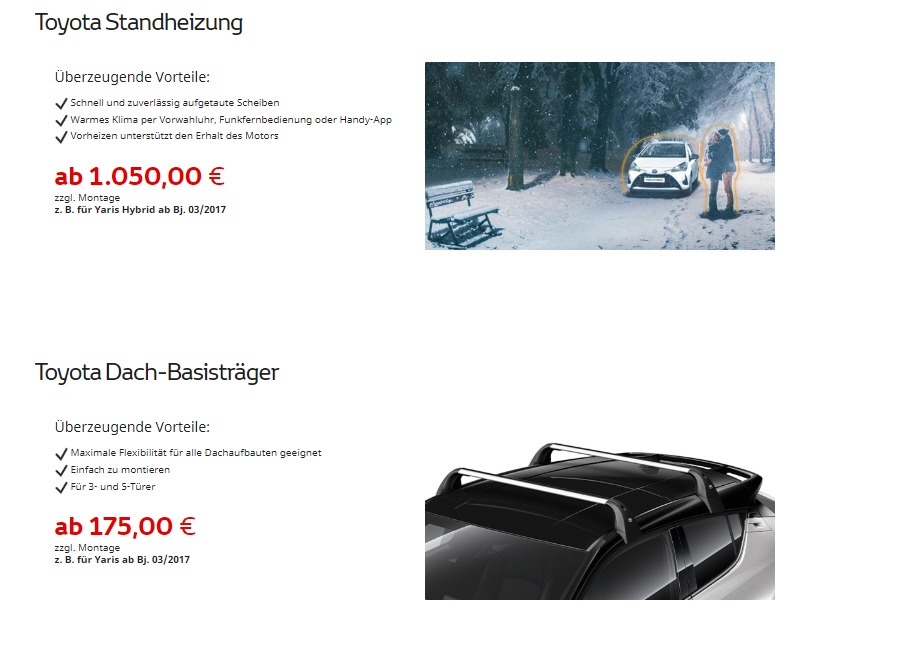 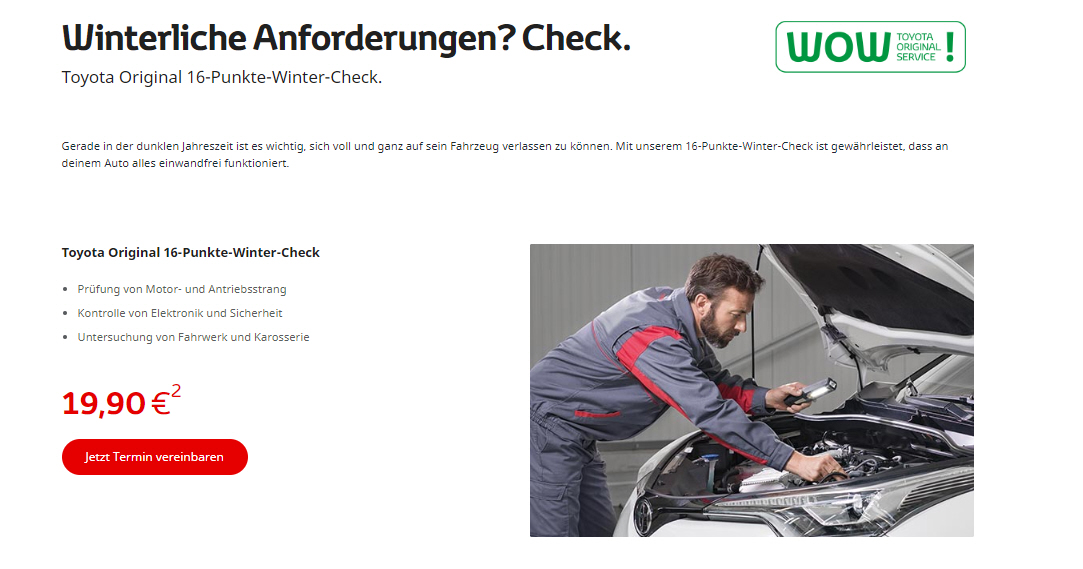 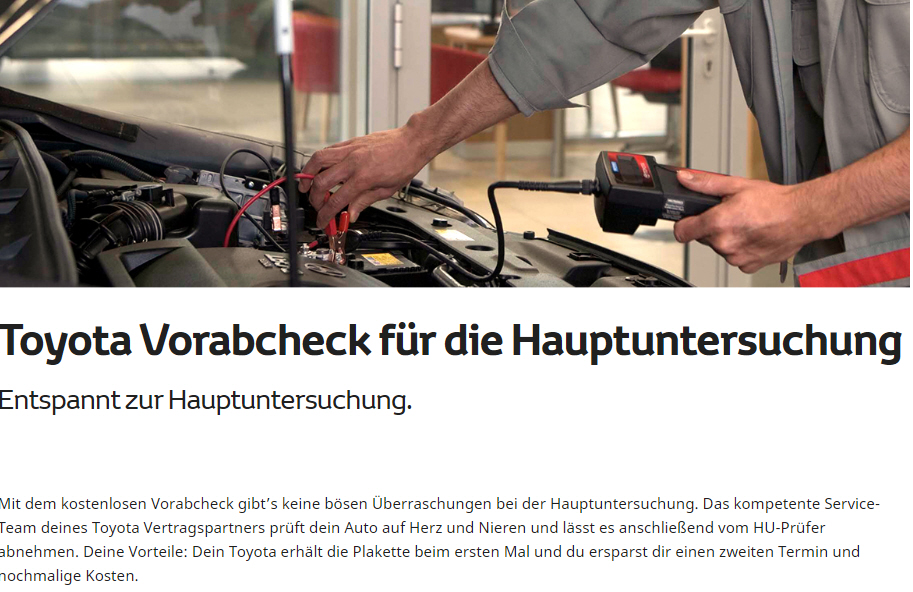 Volvo
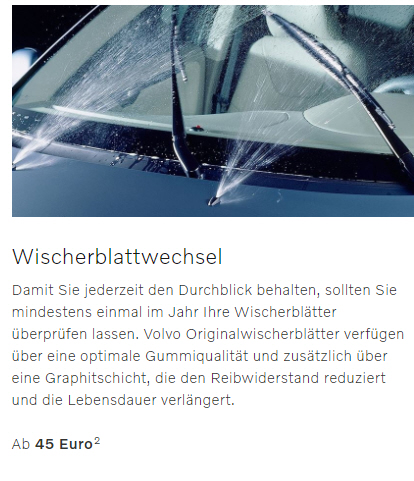 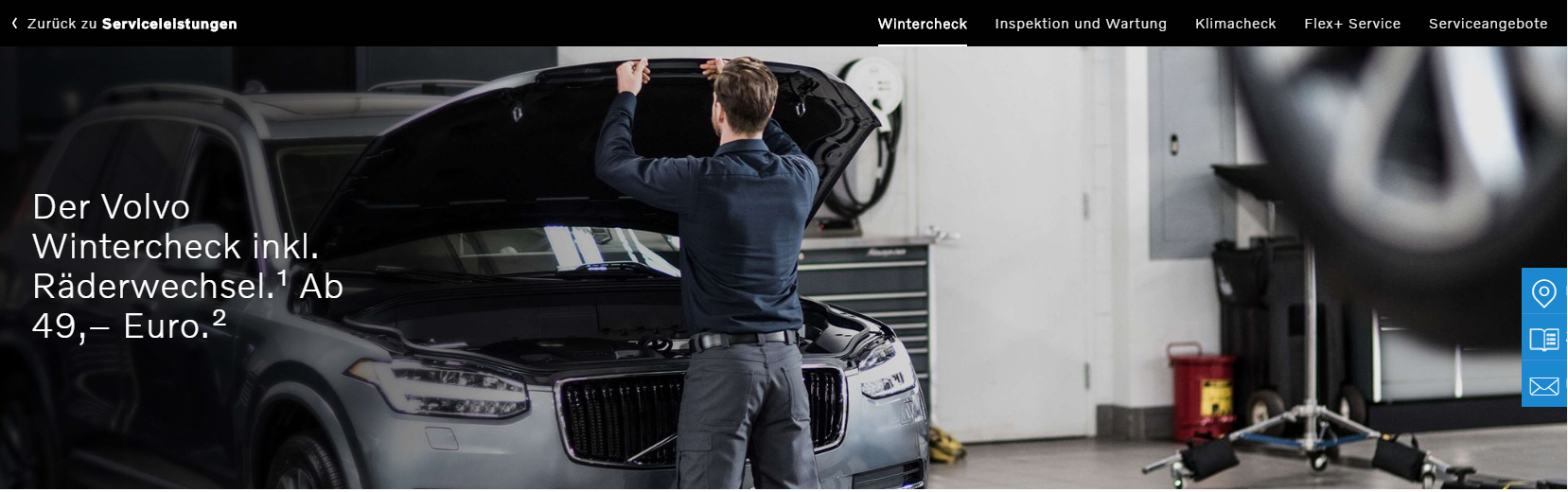 VW
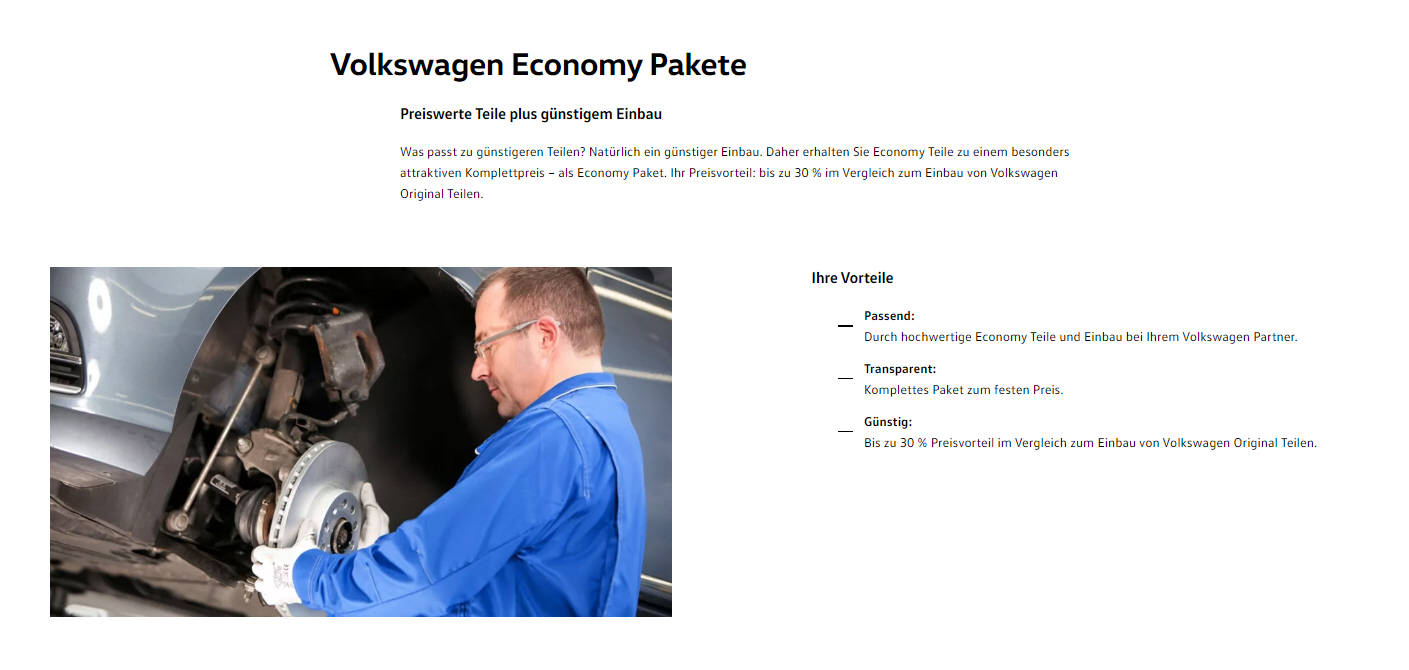 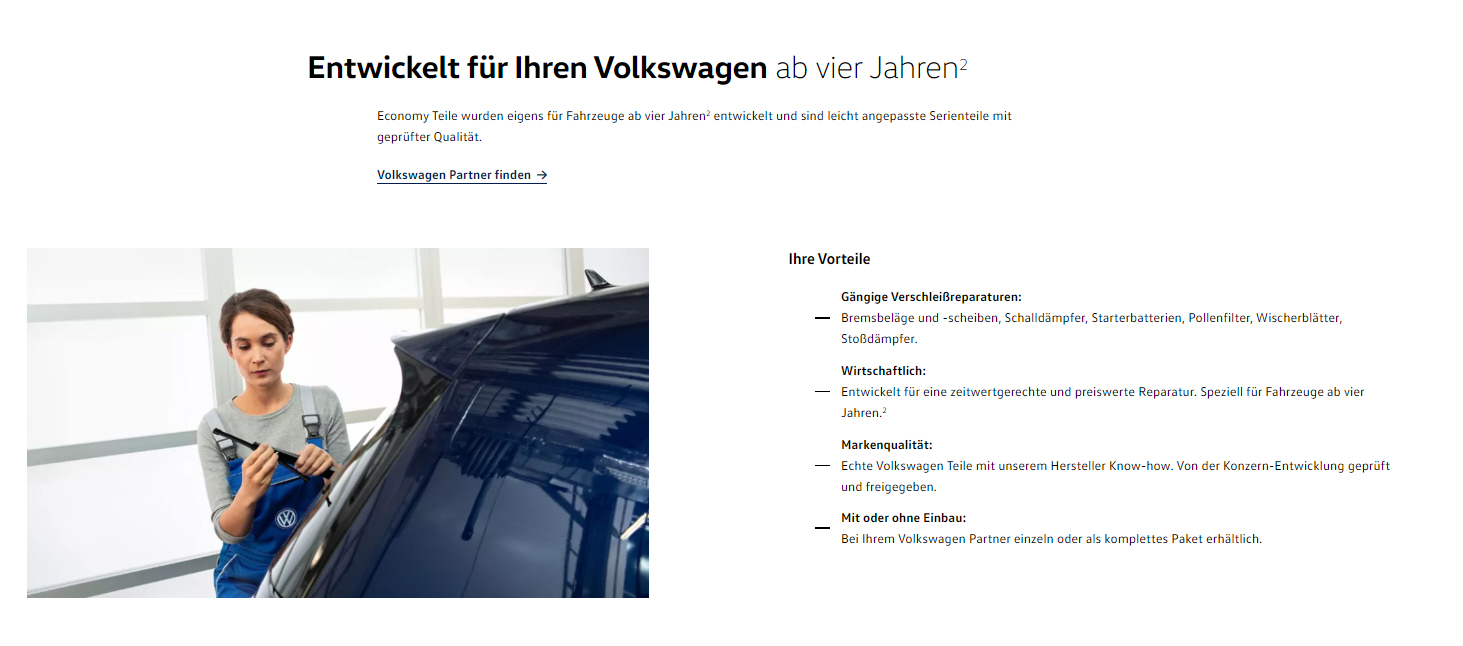 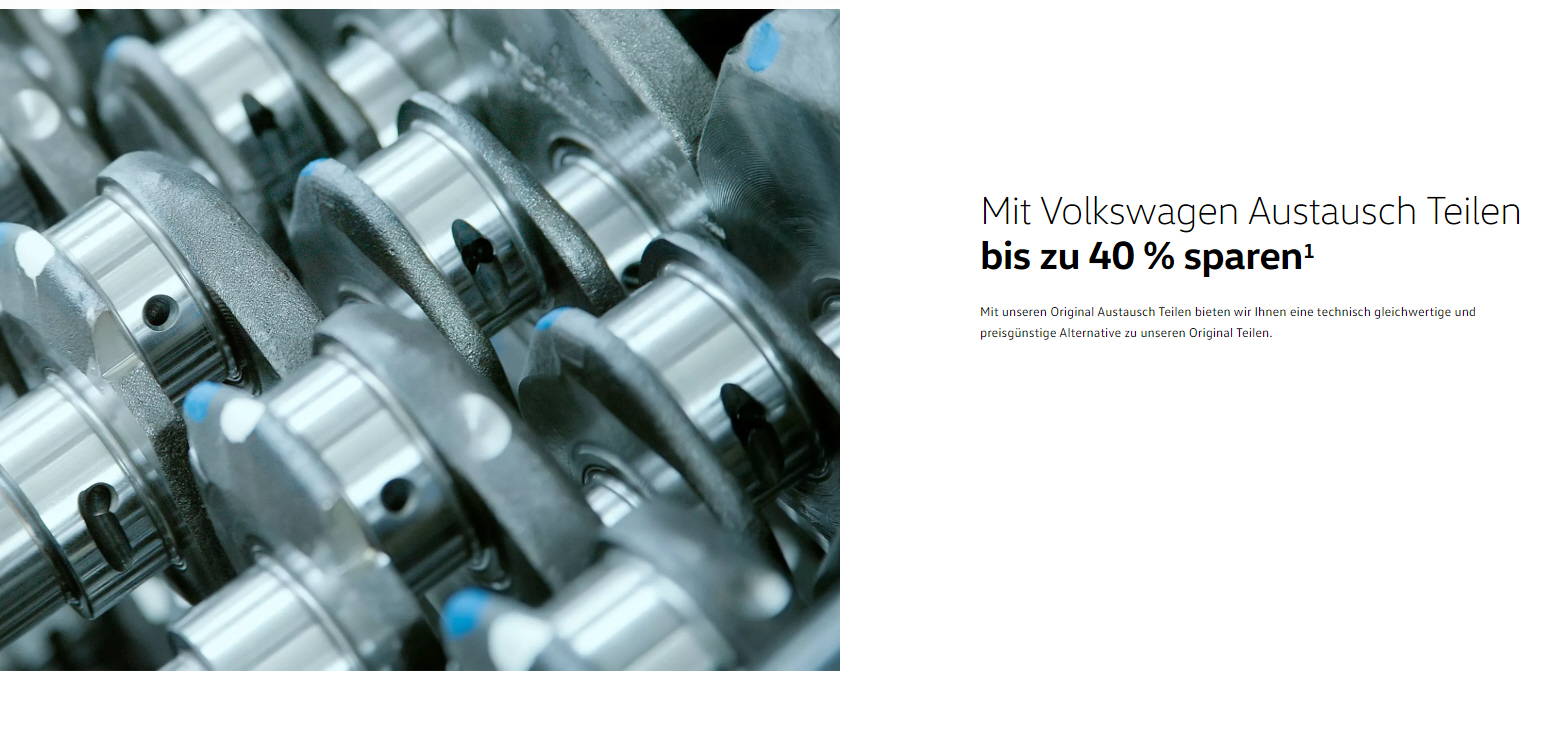